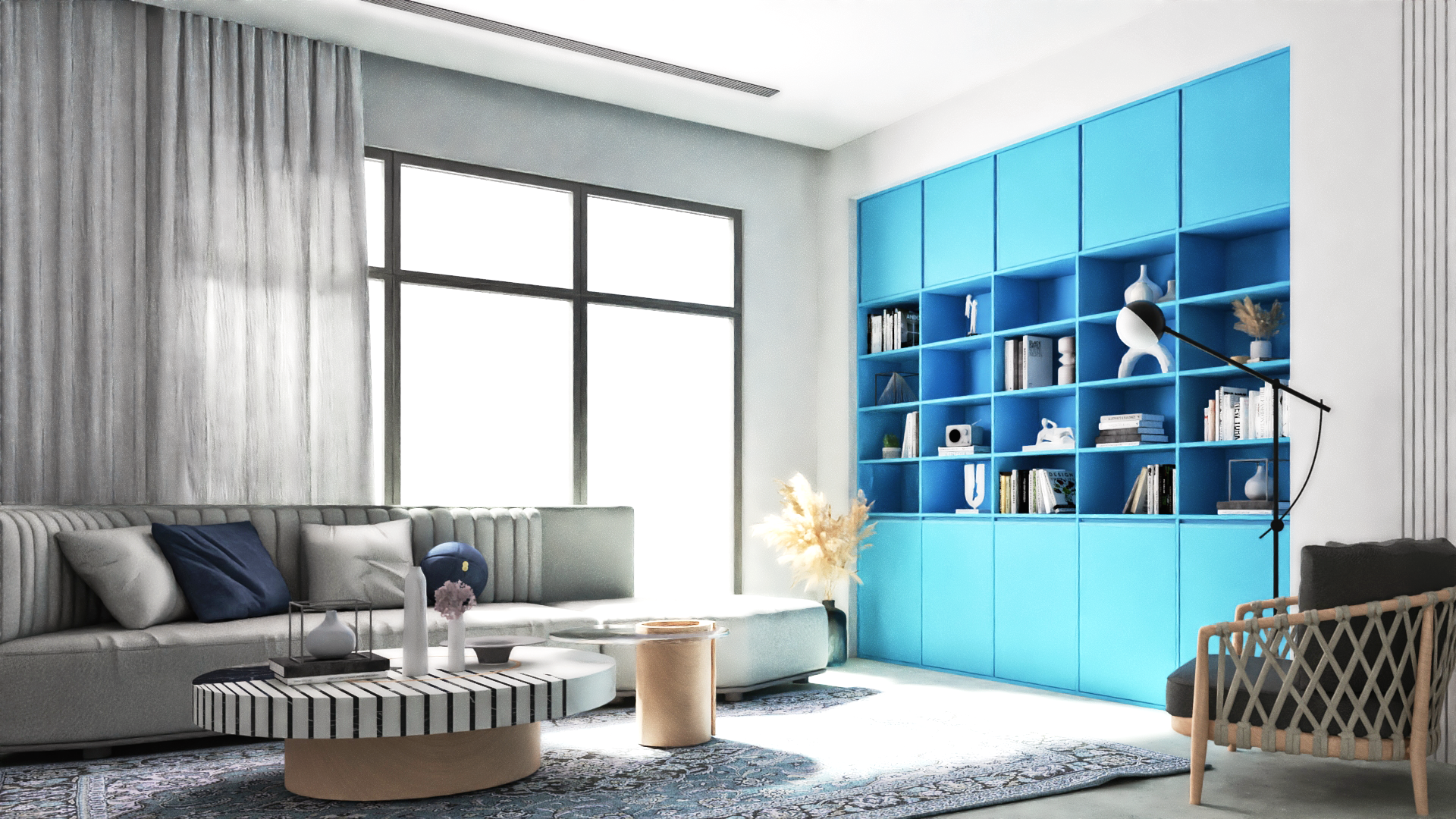 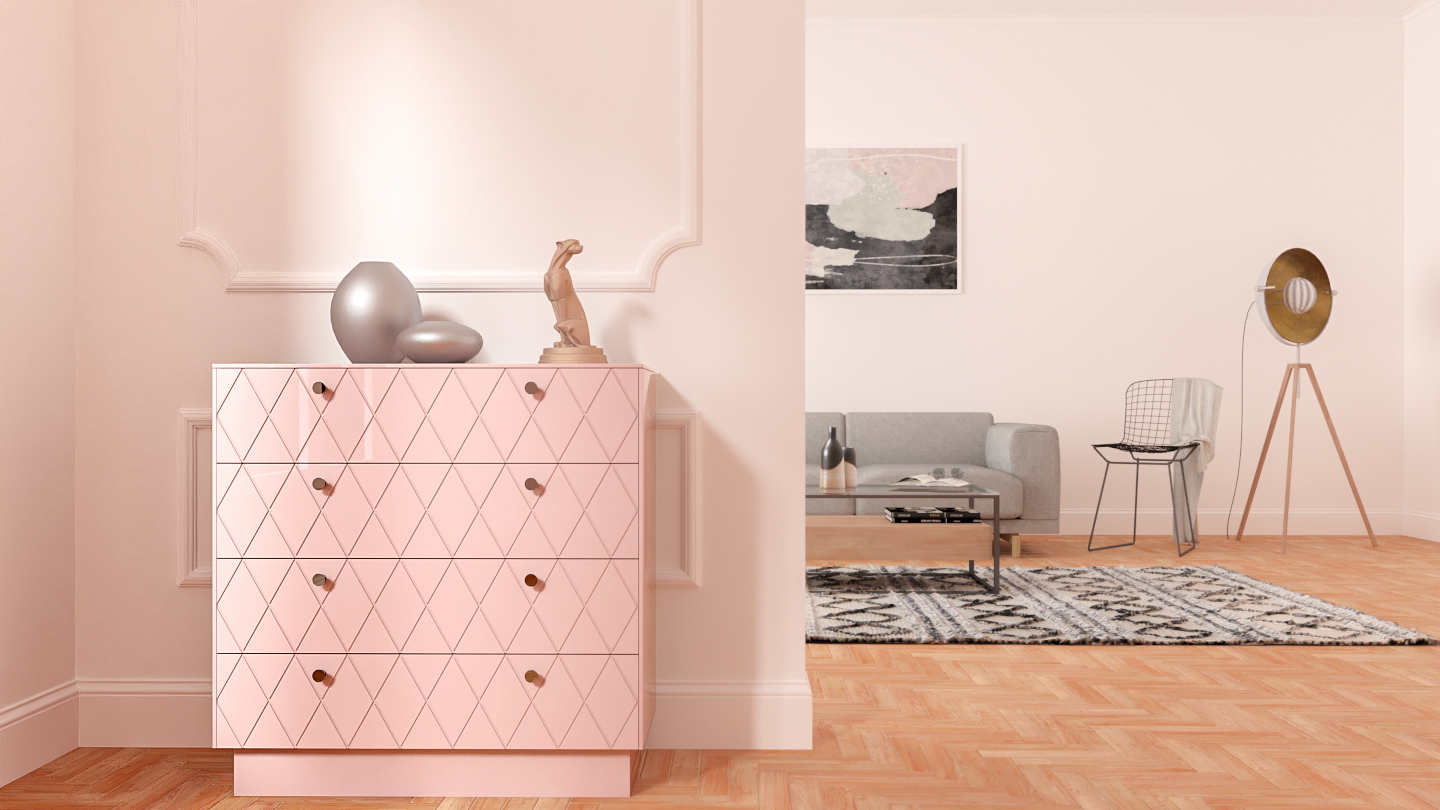 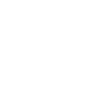 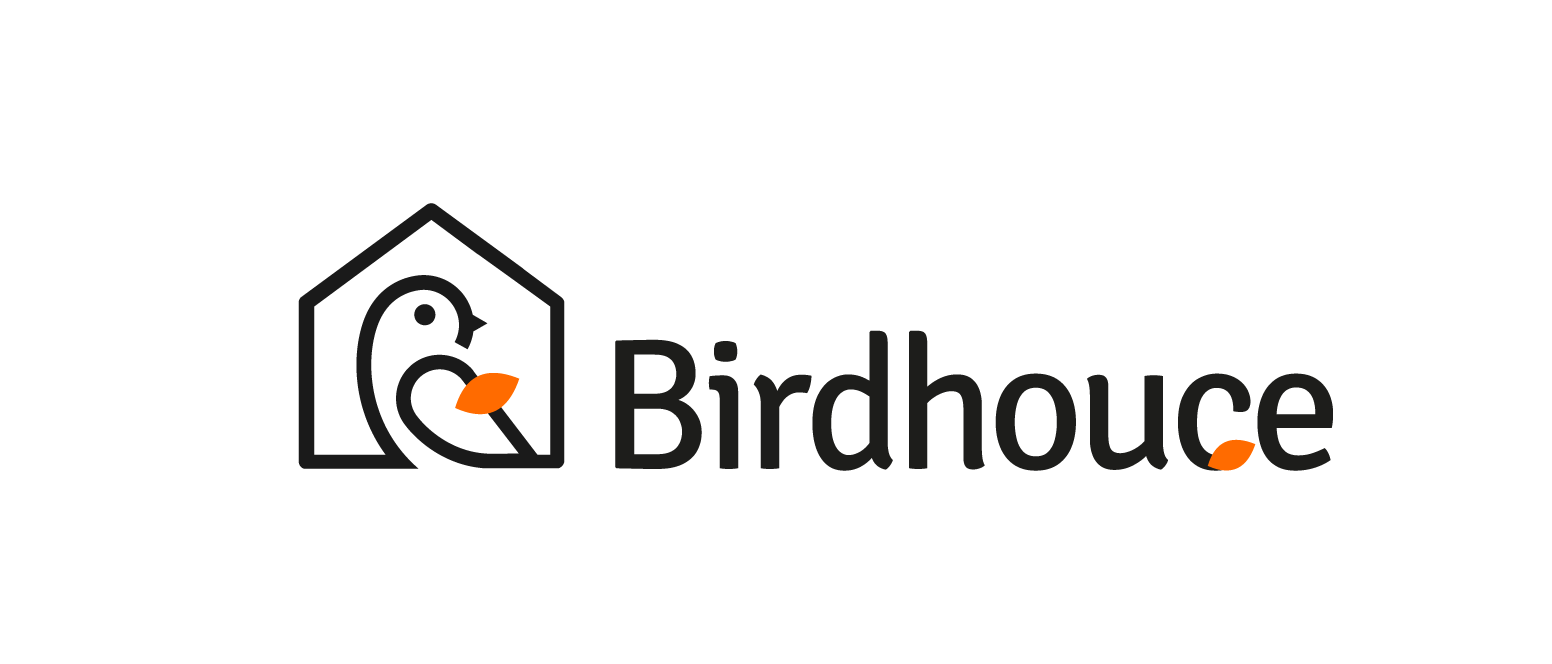 Tailor-made for everyone
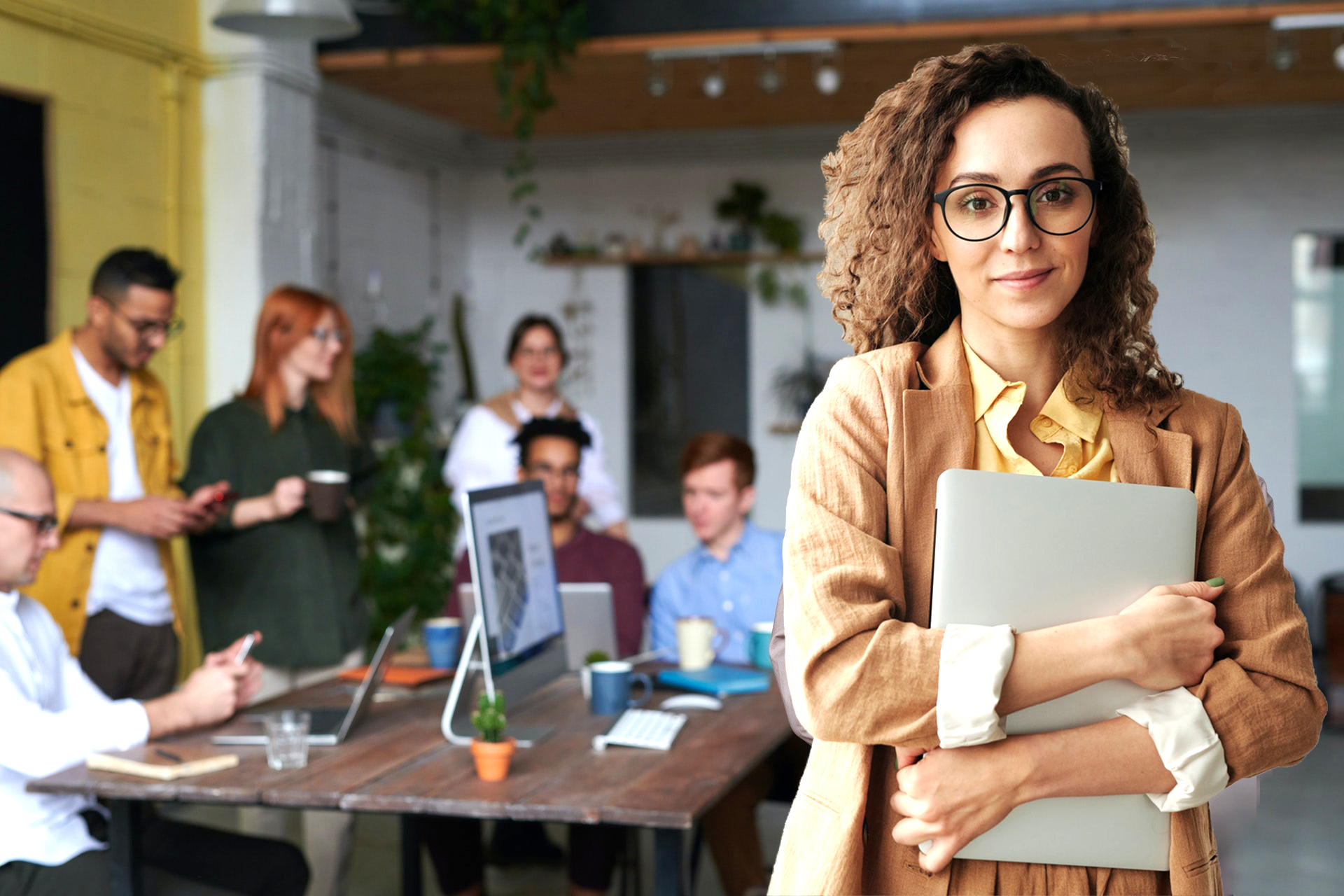 1.
2.
Problem
On average, furniture shoppers take 3 to 5 weeks to find “the right” product.
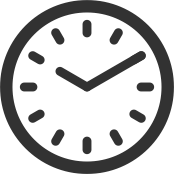 Furniture-shopping experience is very outdated.
Visualizing the right fit in their own home is impossible.
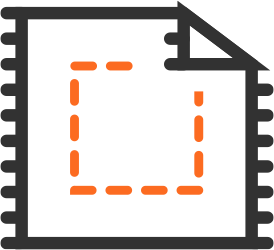 Furniture customization is never “truly custom”.
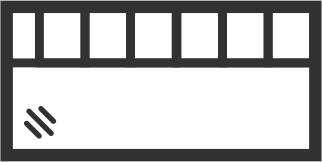 3.
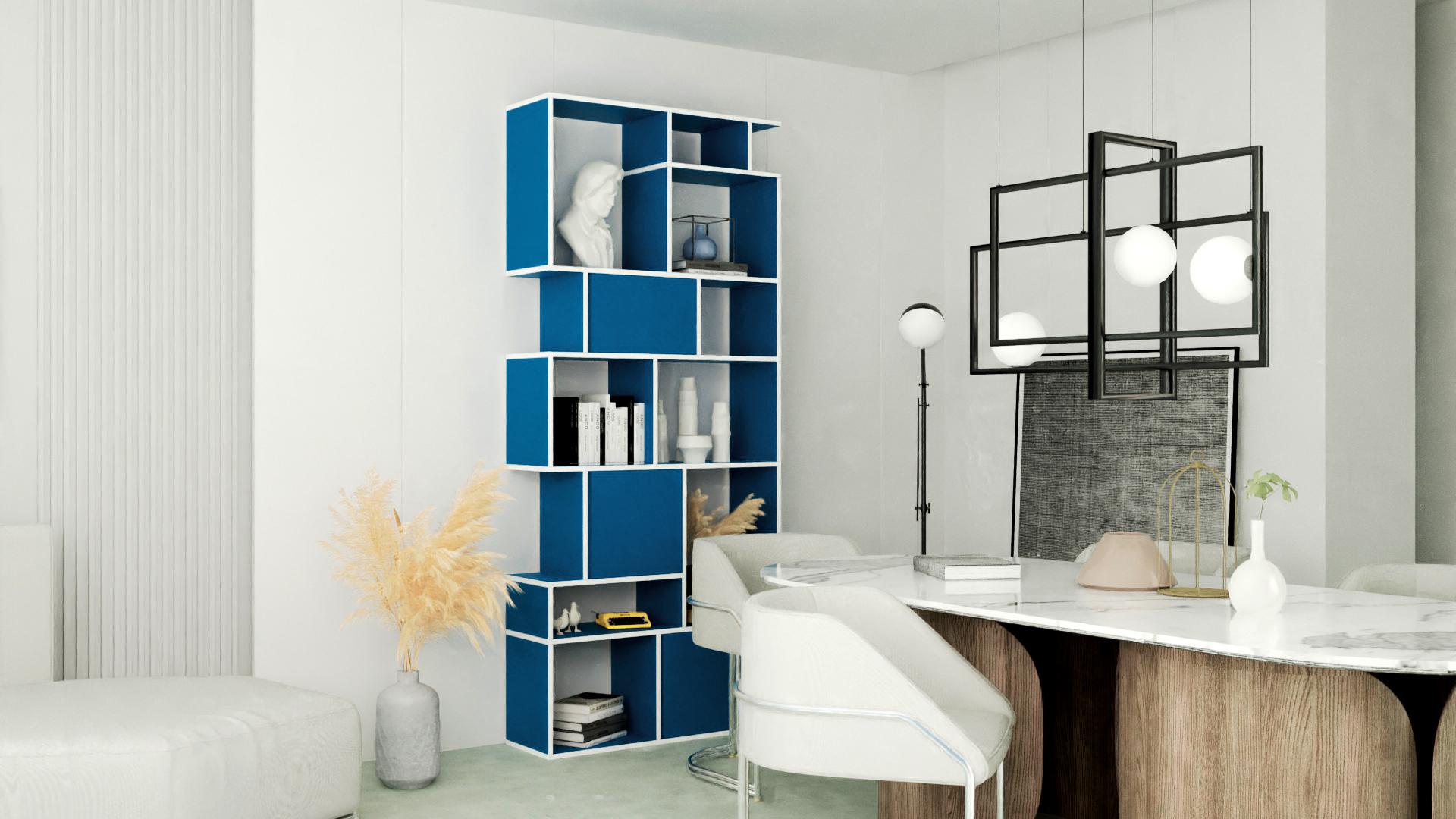 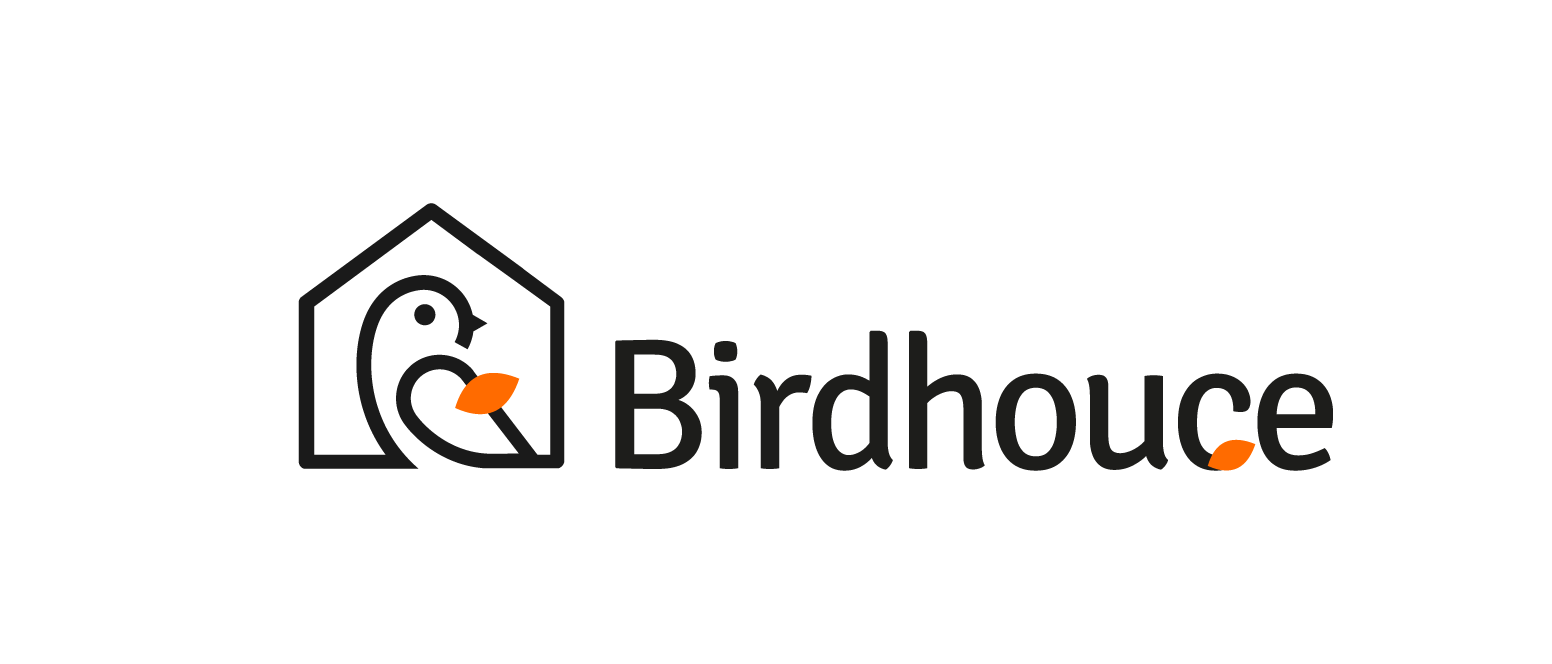 Next-generation furniture company.
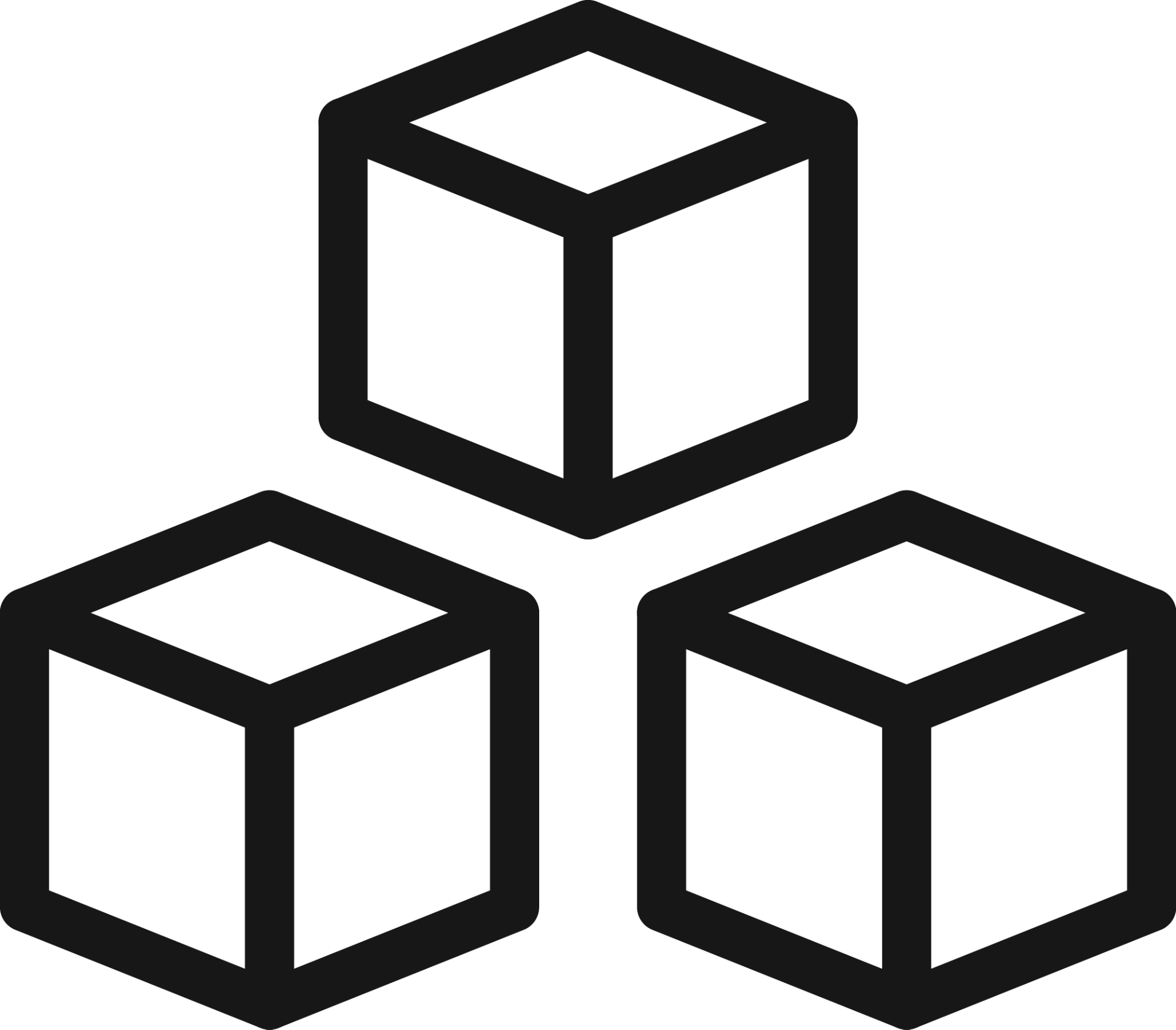 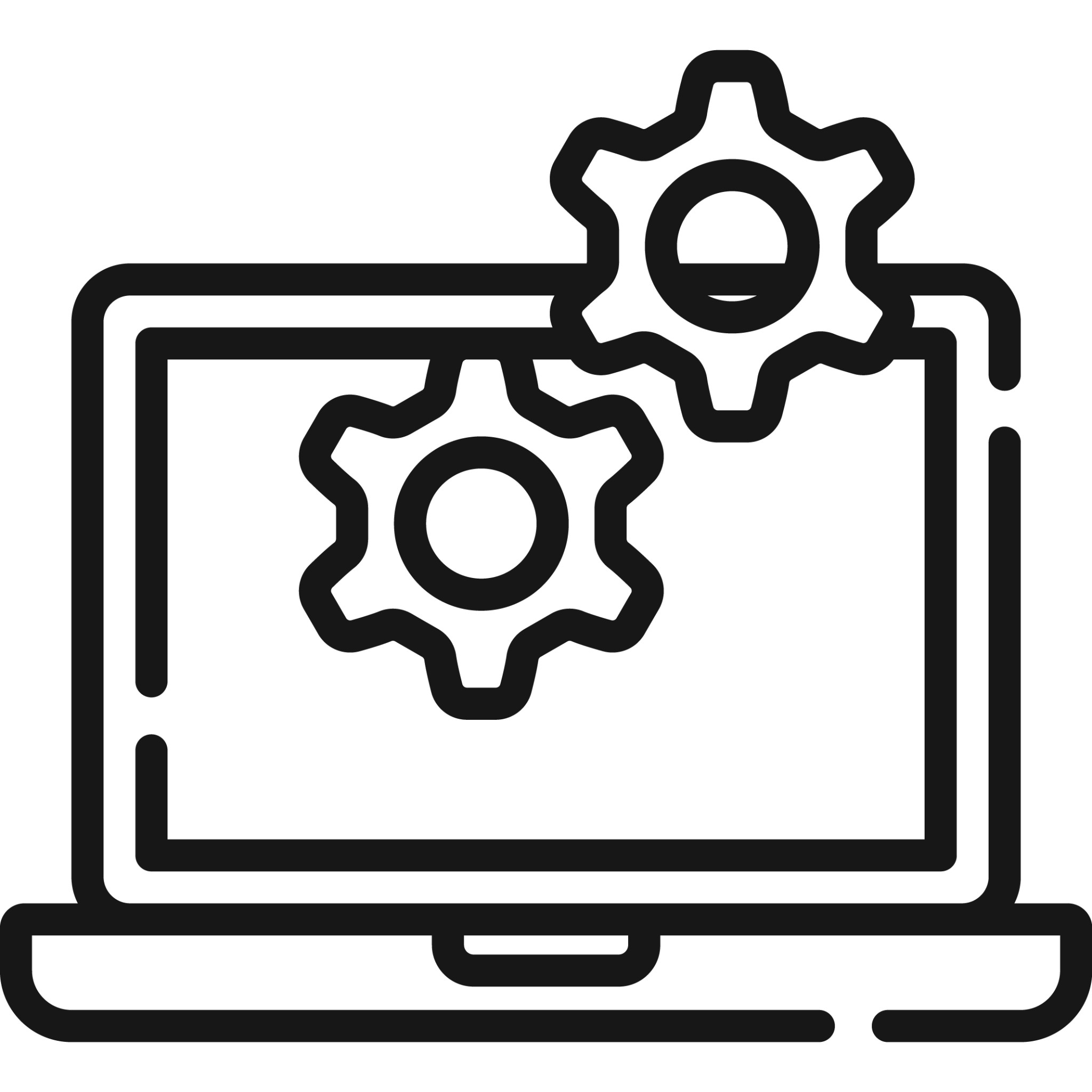 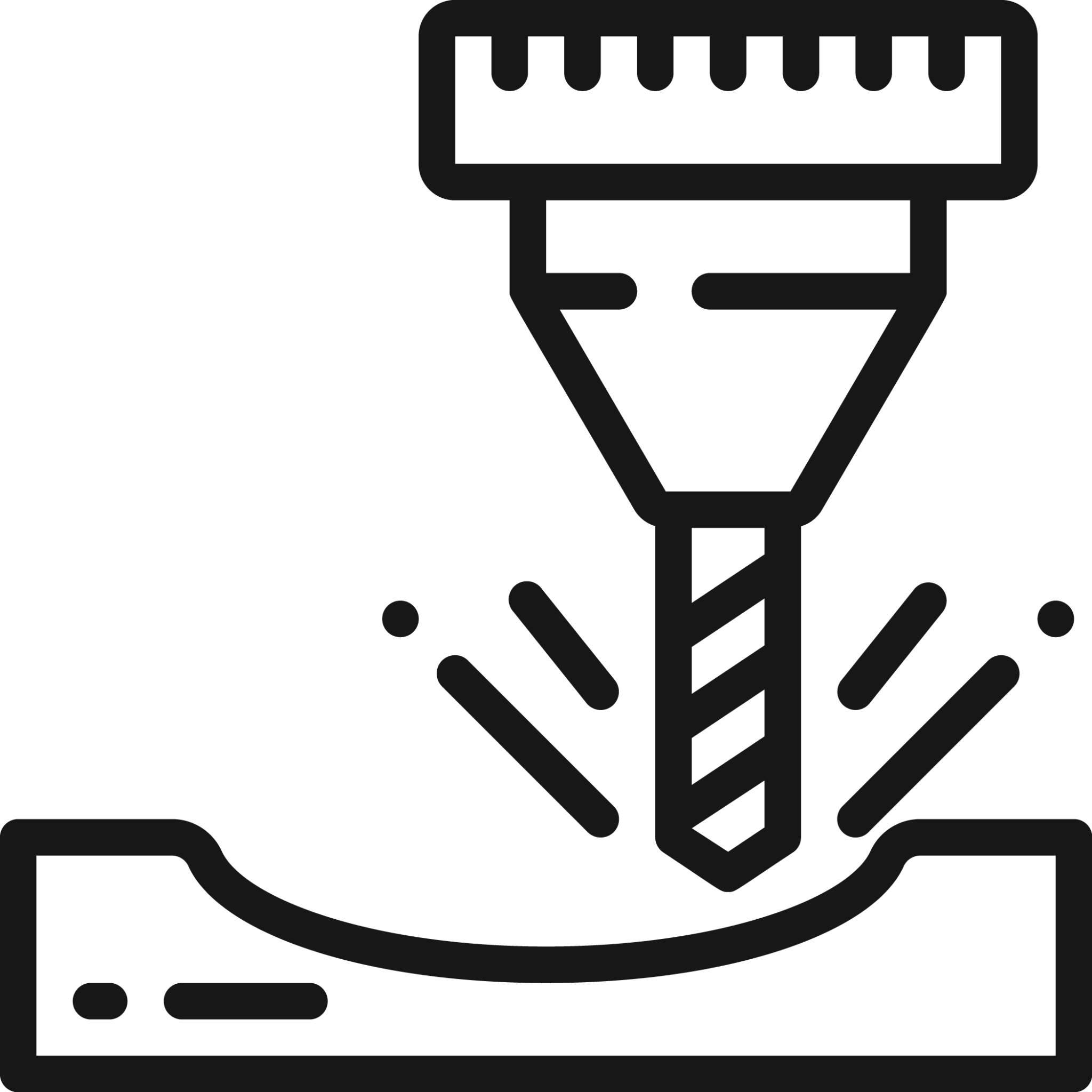 Online-first operating as Direct-to-Consumer.
Tech-driven online customization tool
Seamless design-to manufacturing process
4.
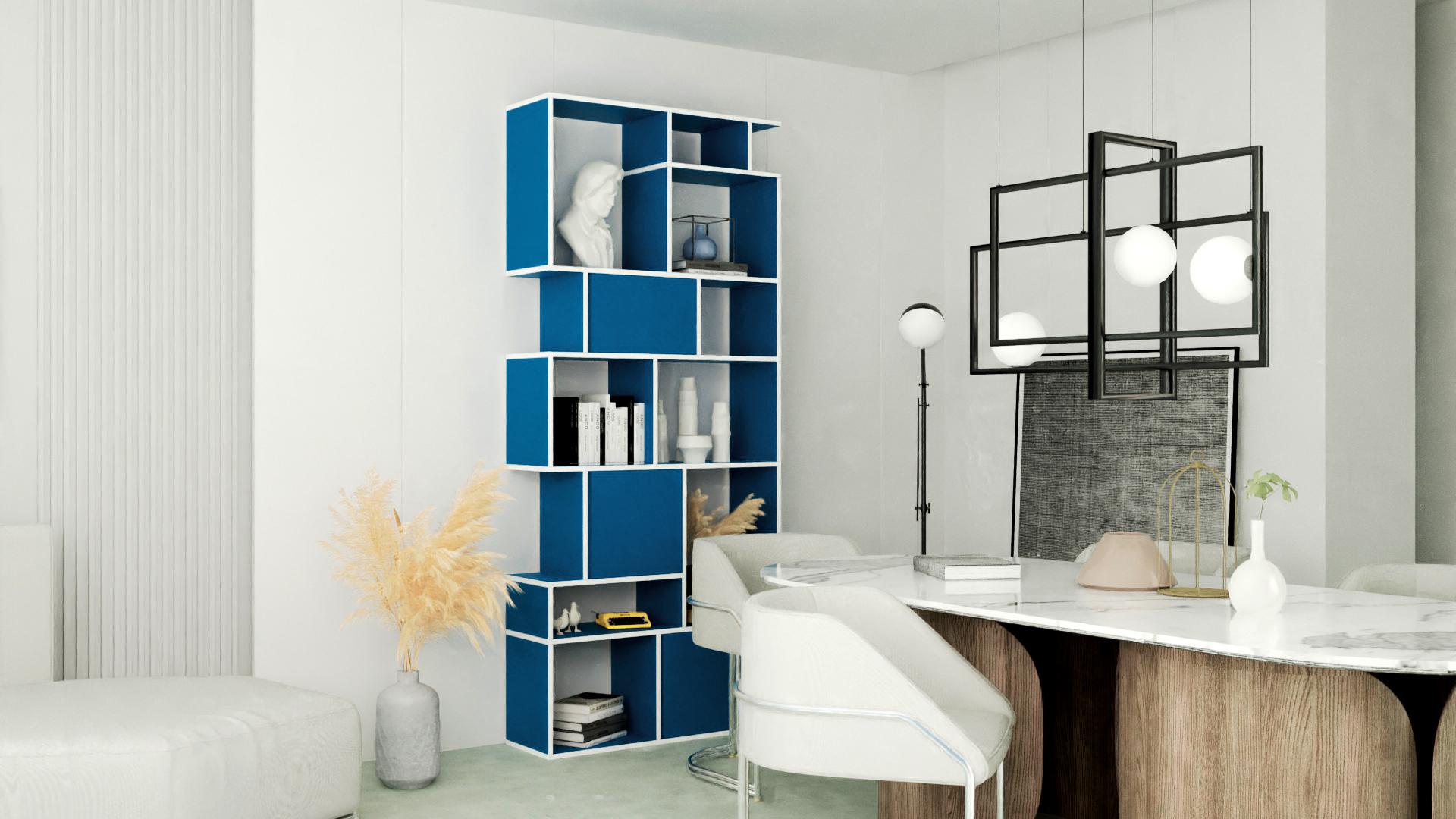 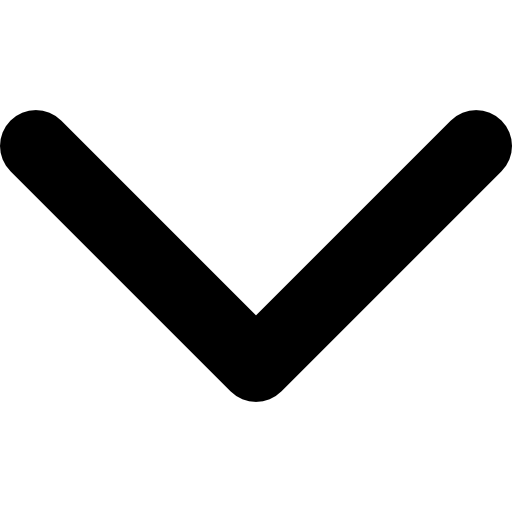 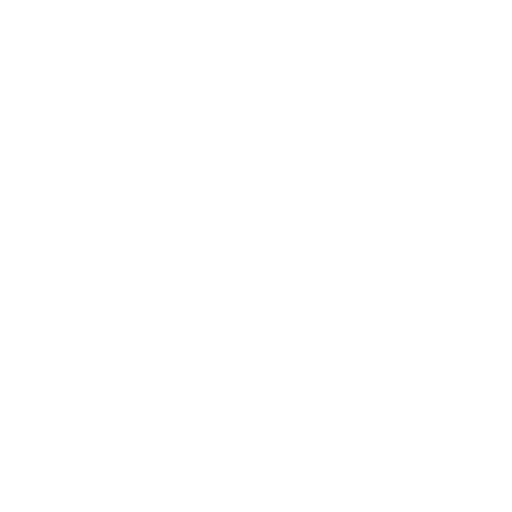 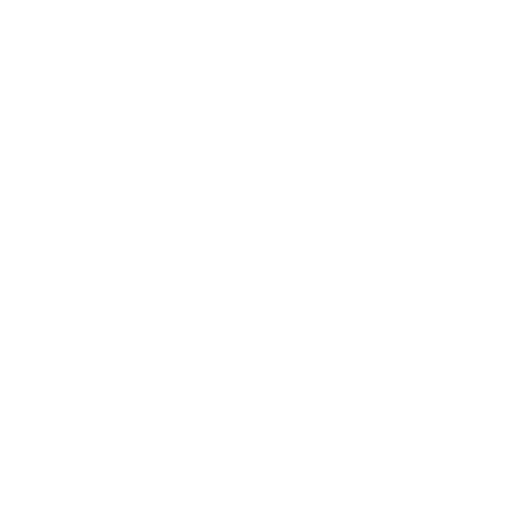 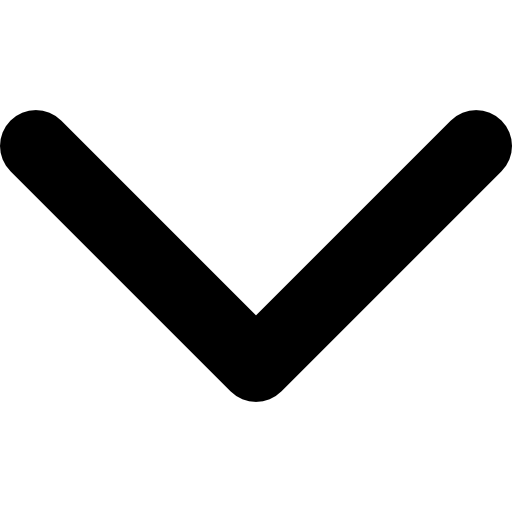 Traditional Mass-Production
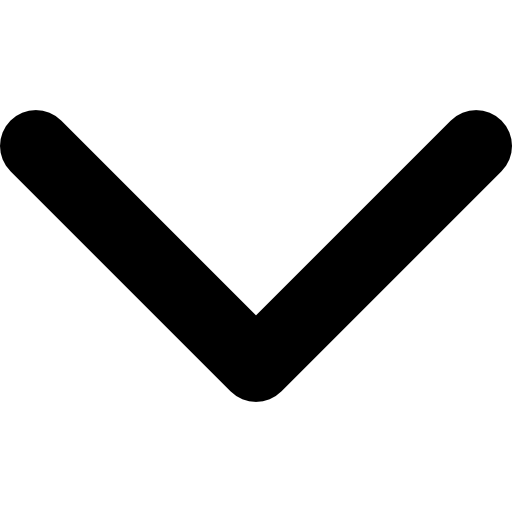 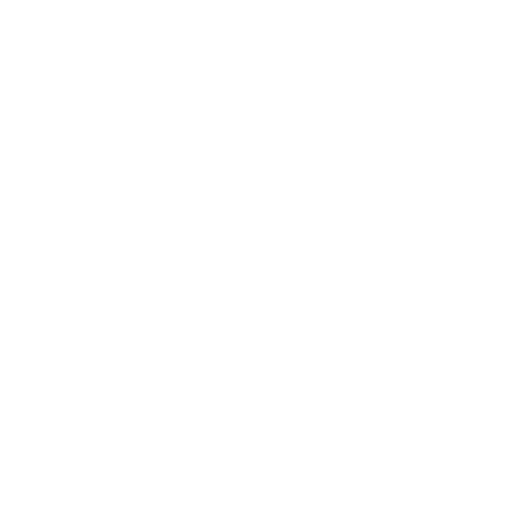 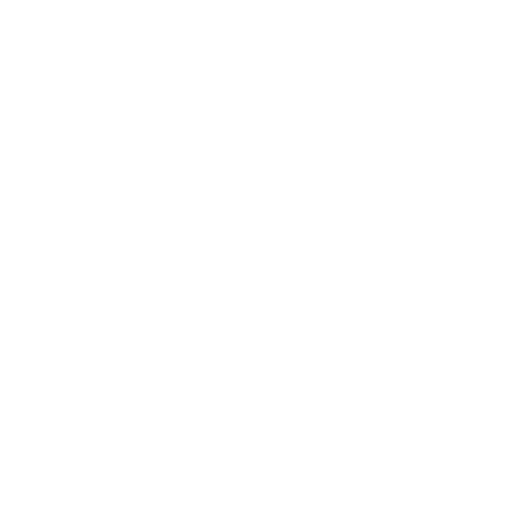 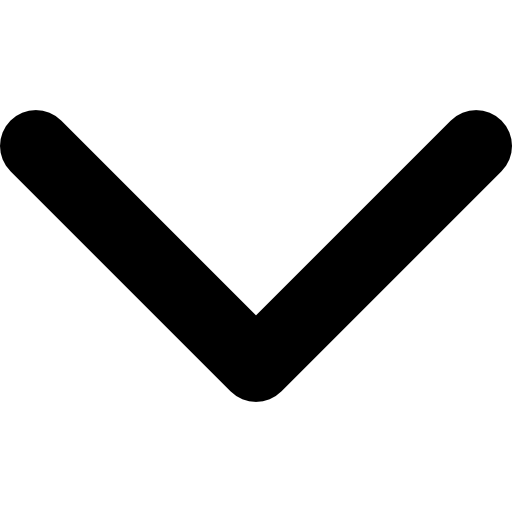 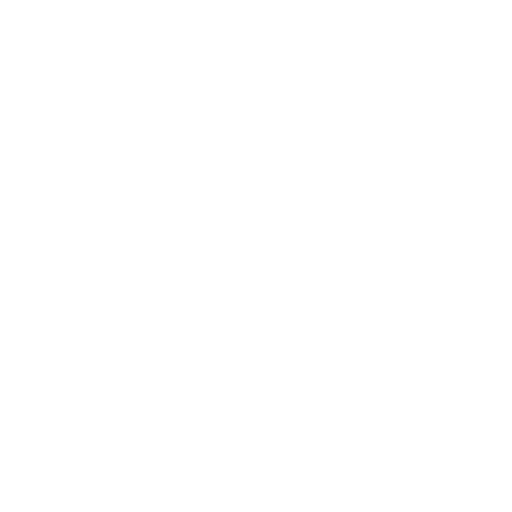 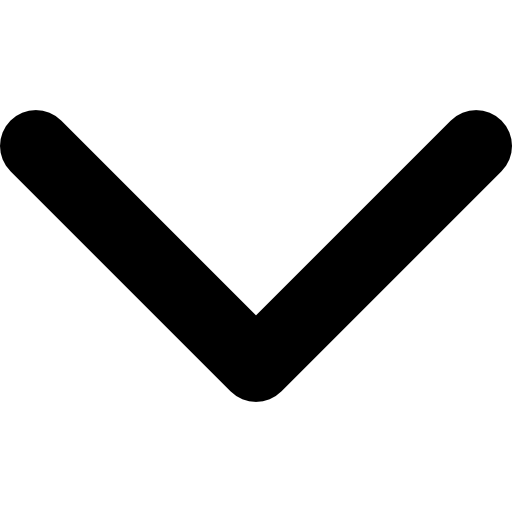 5.
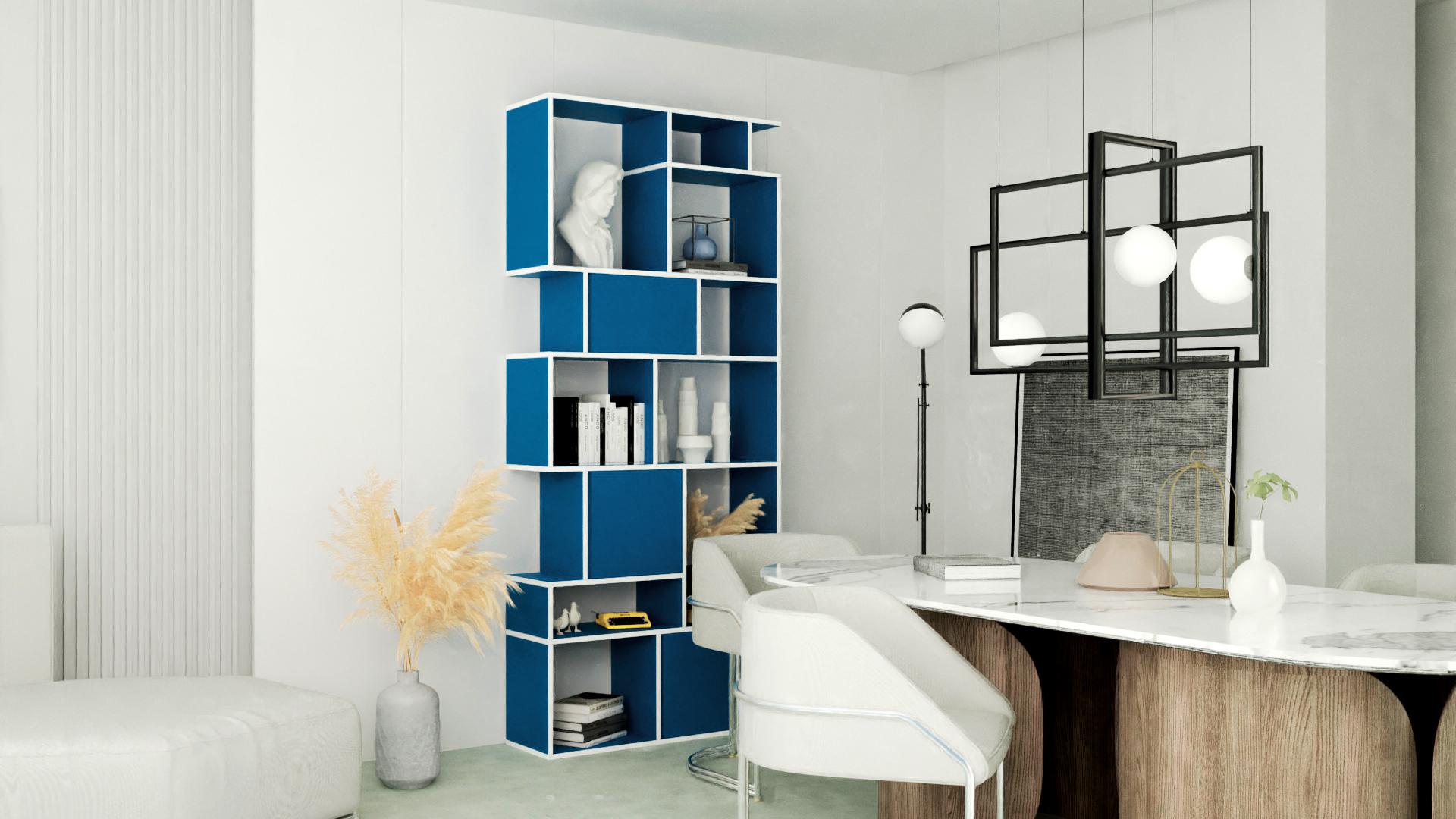 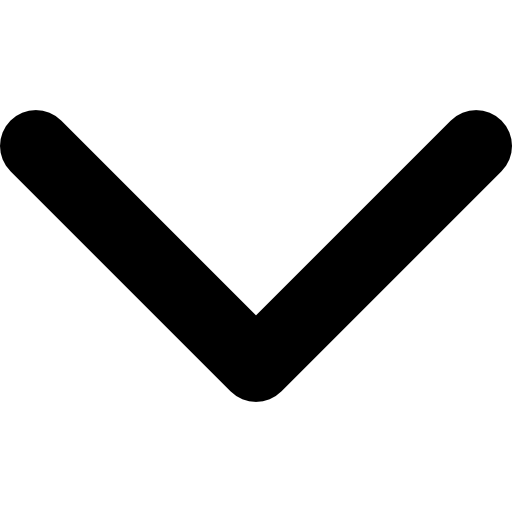 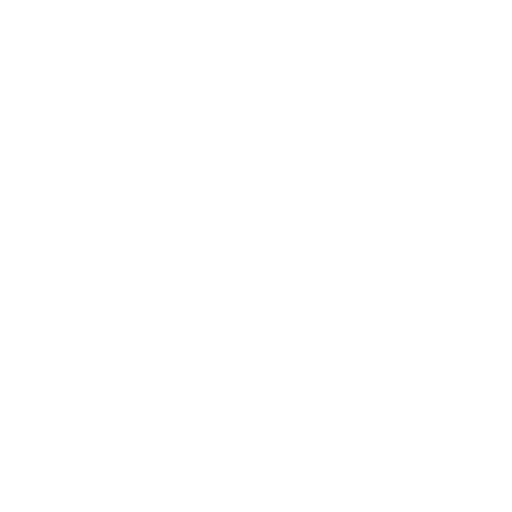 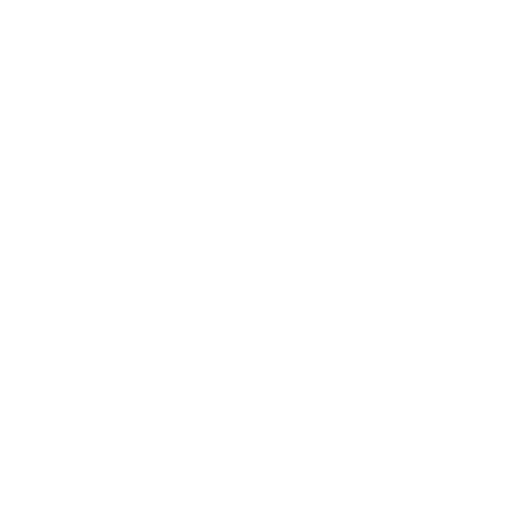 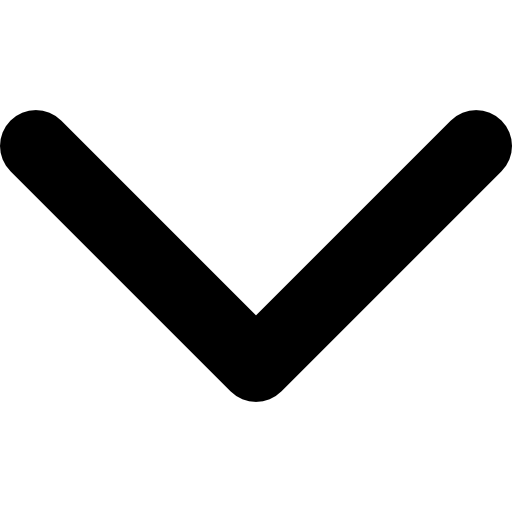 Traditional Mass-Production
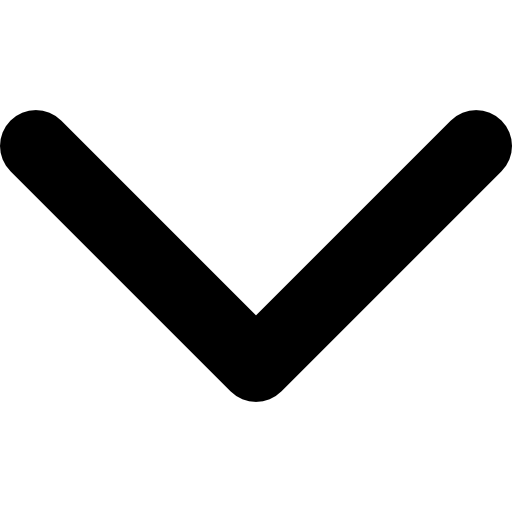 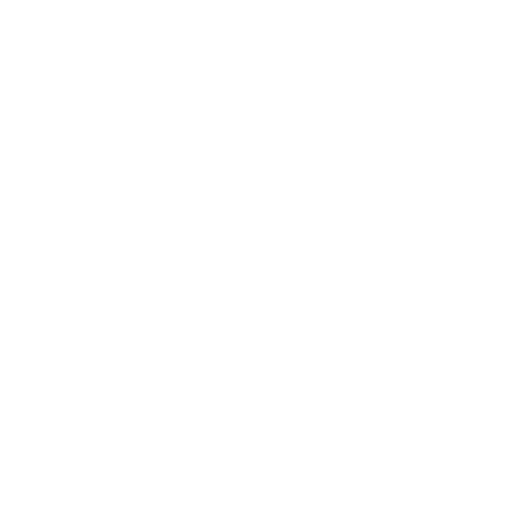 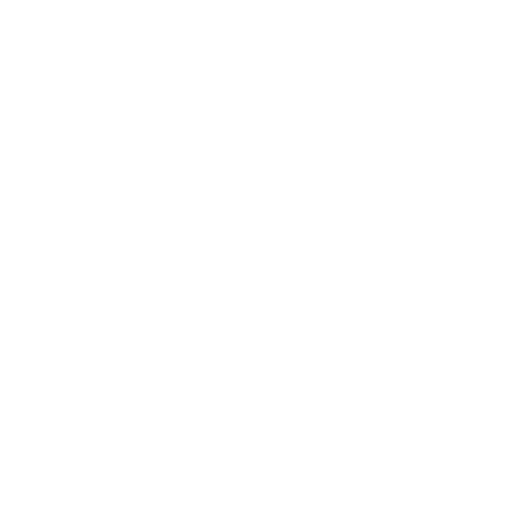 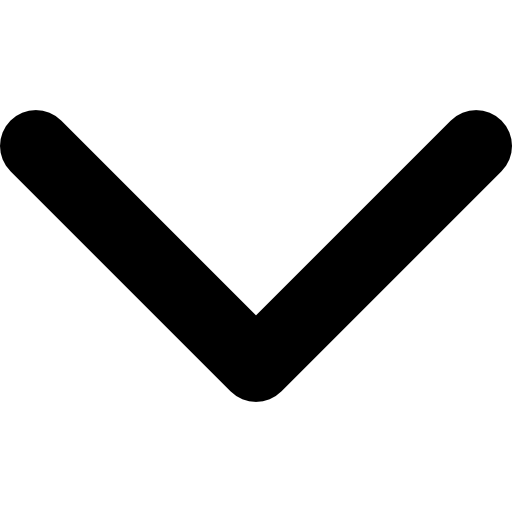 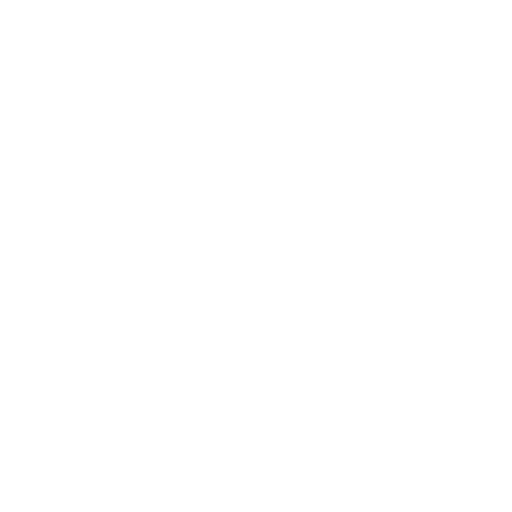 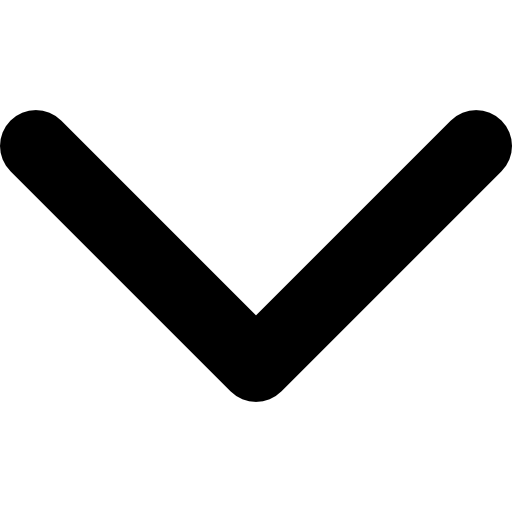 5.
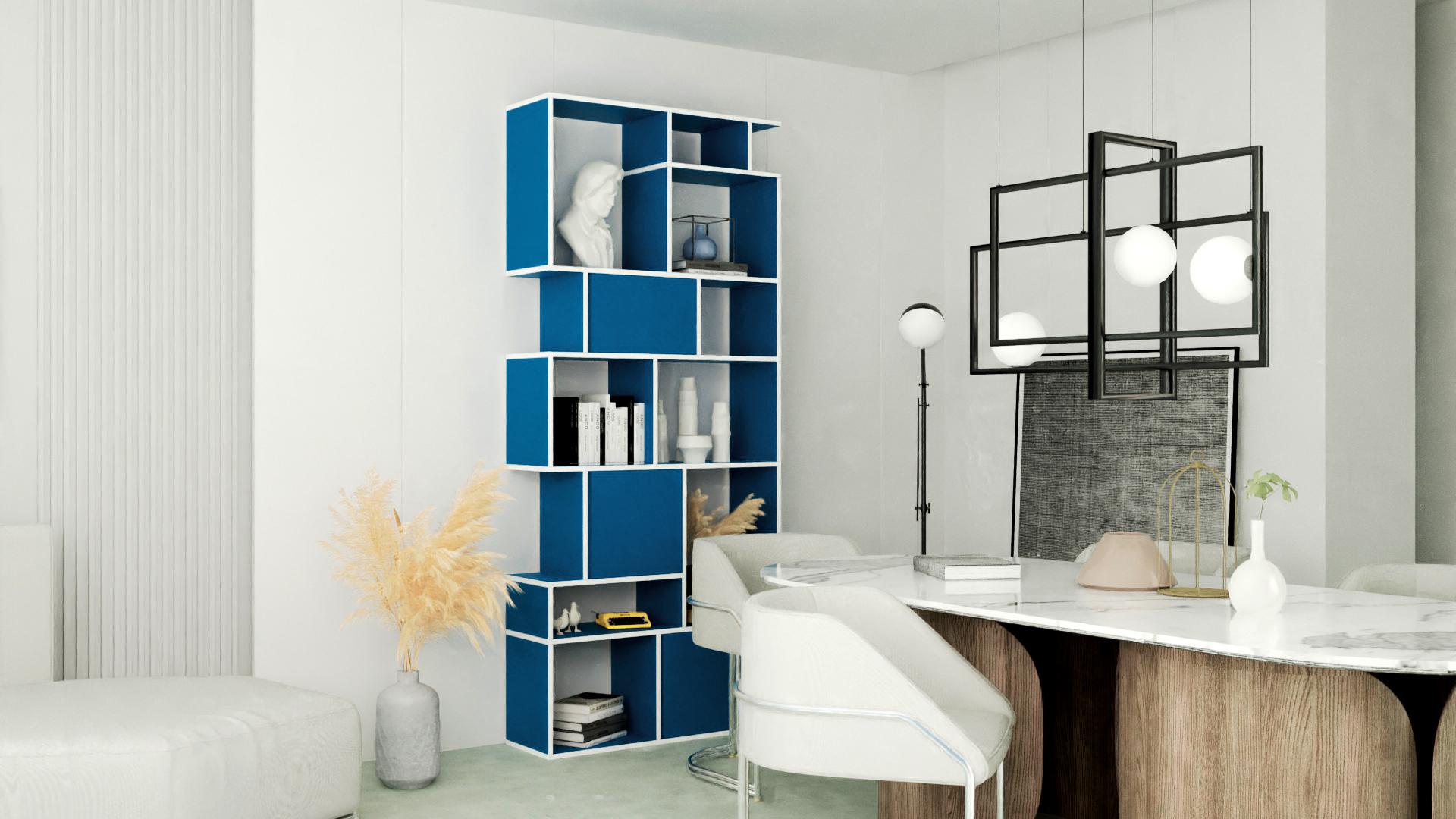 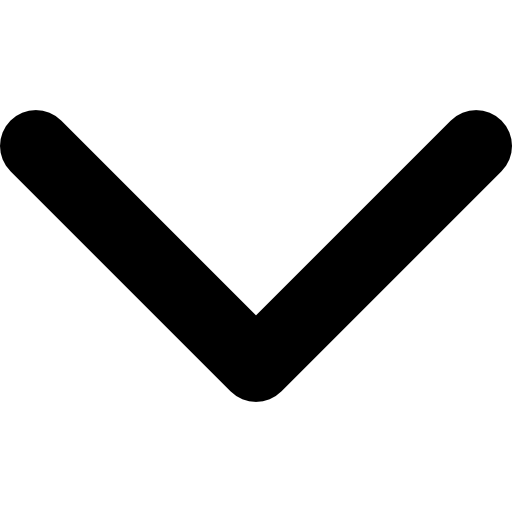 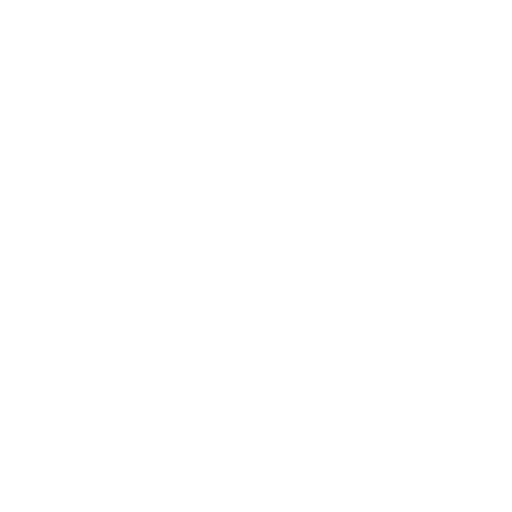 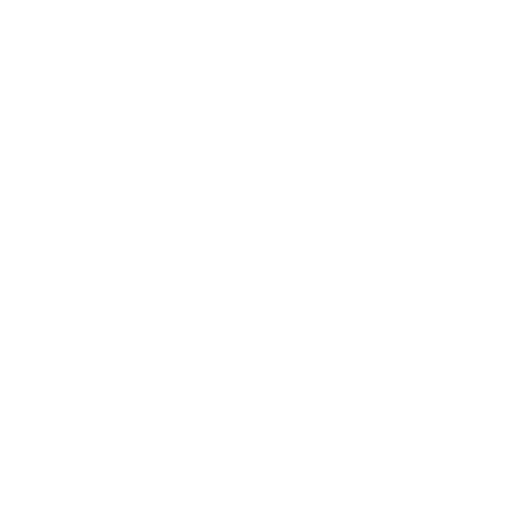 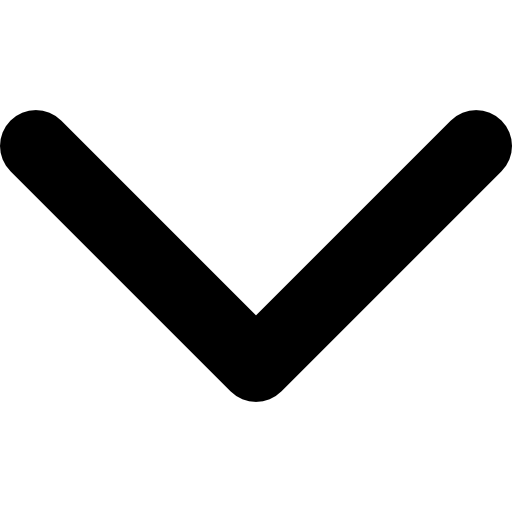 Traditional Mass-Production
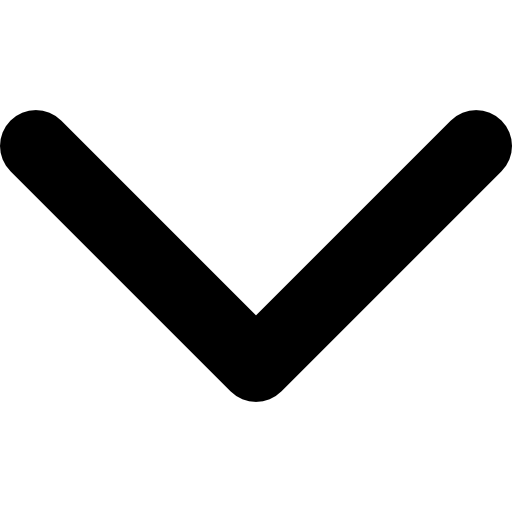 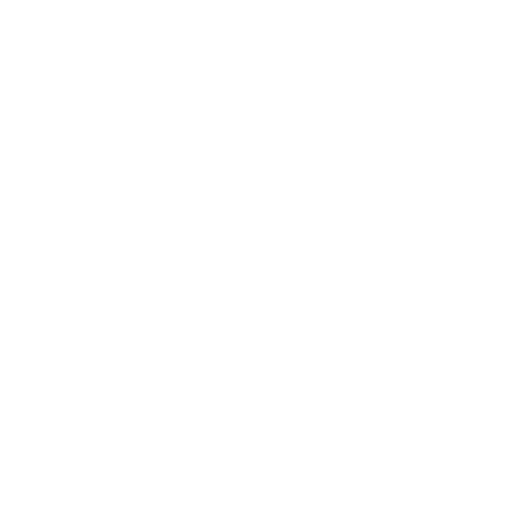 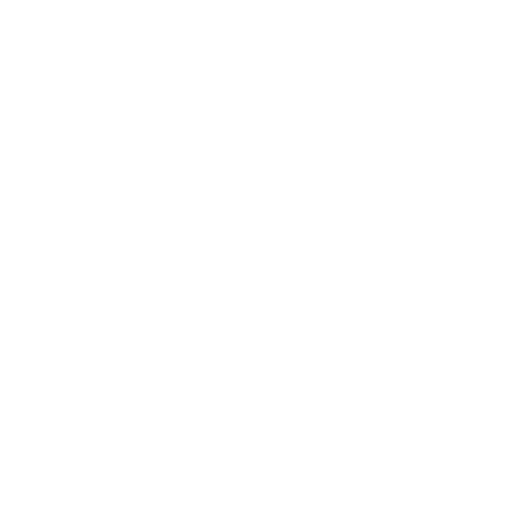 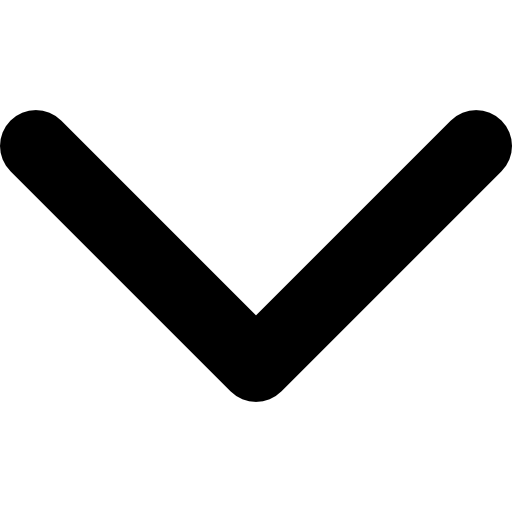 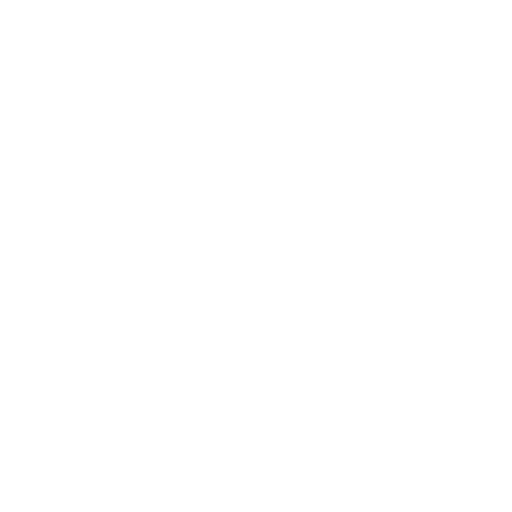 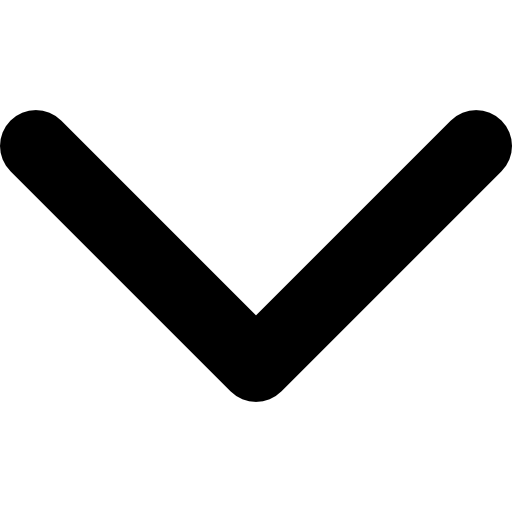 5.
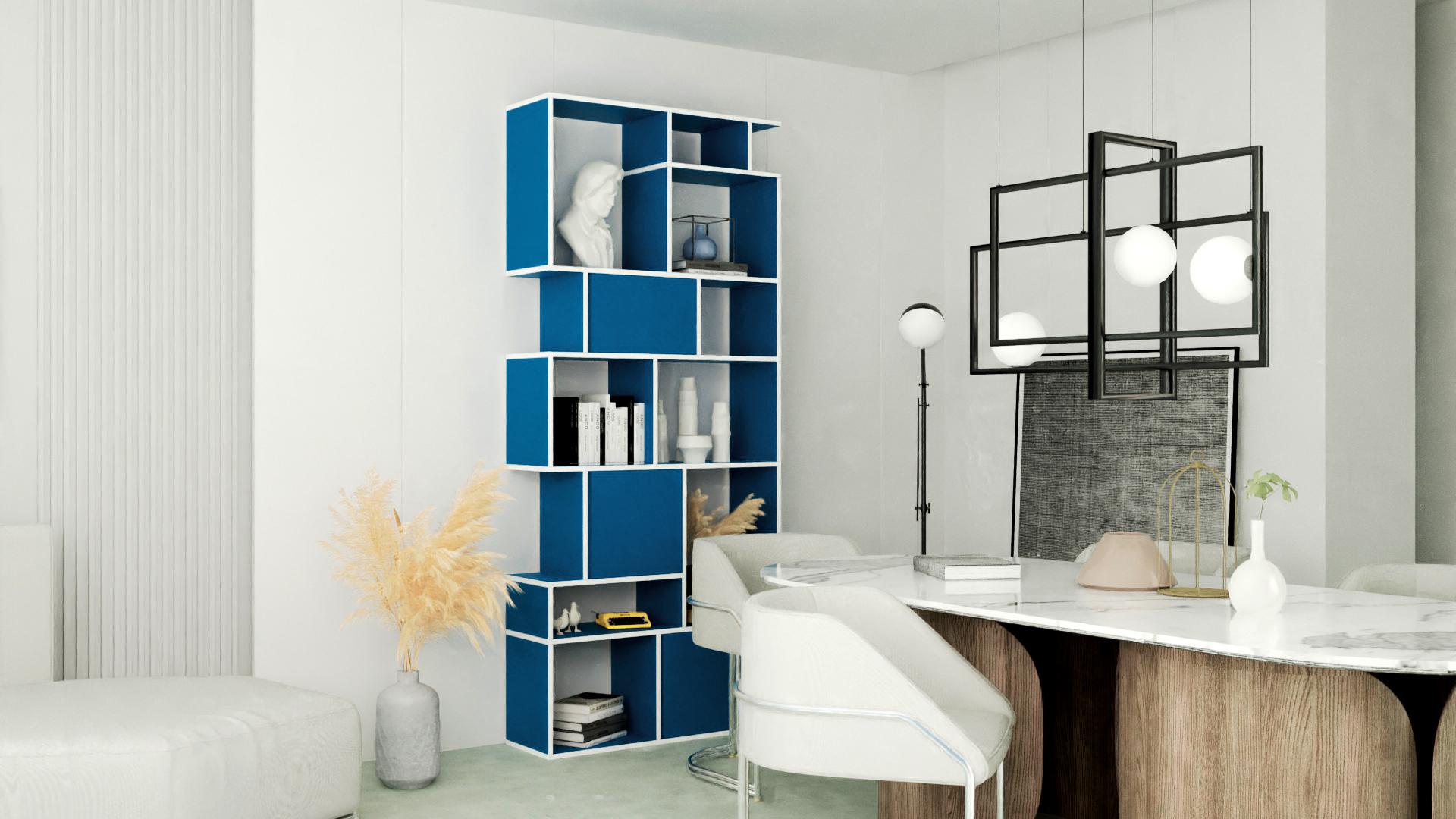 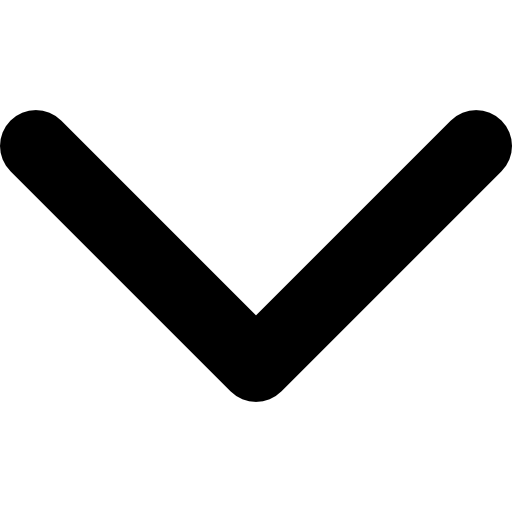 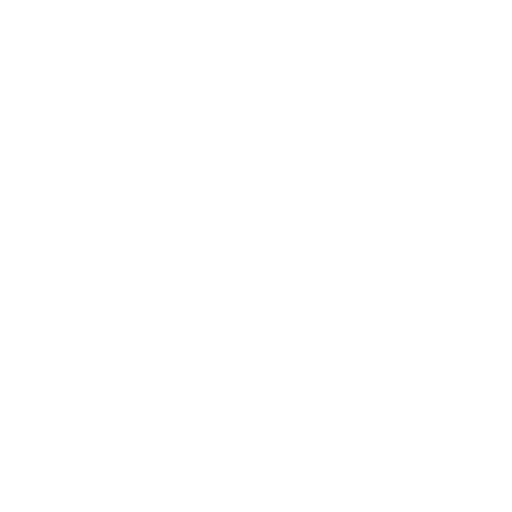 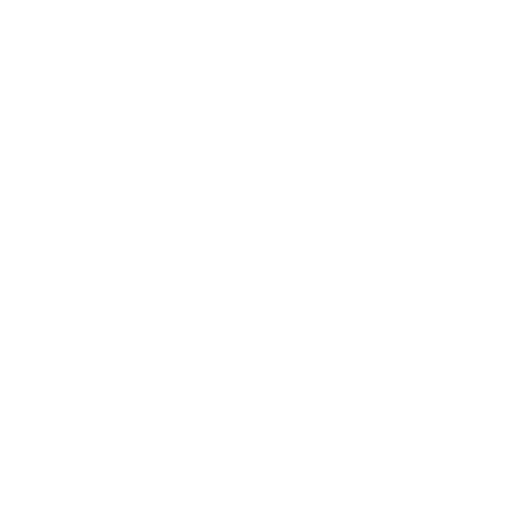 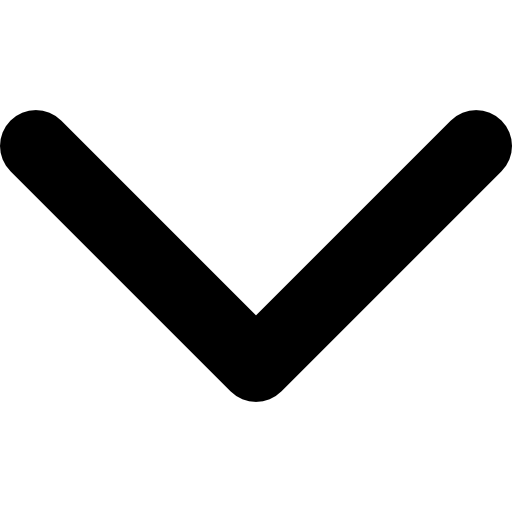 Traditional Mass-Production
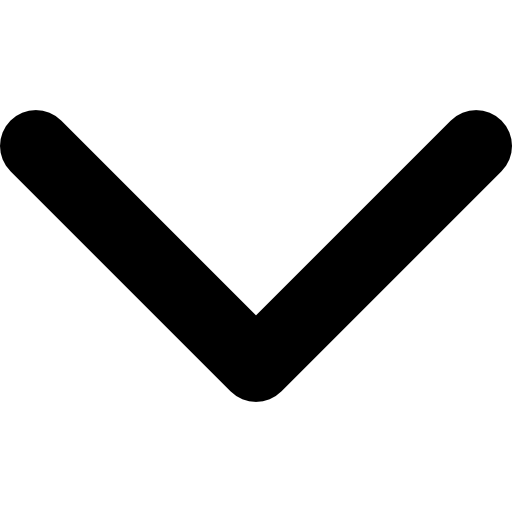 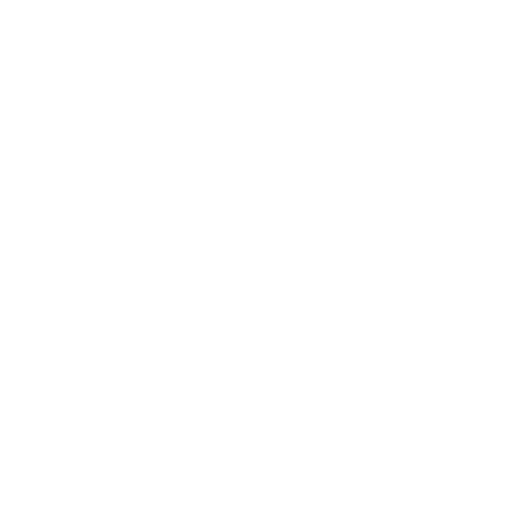 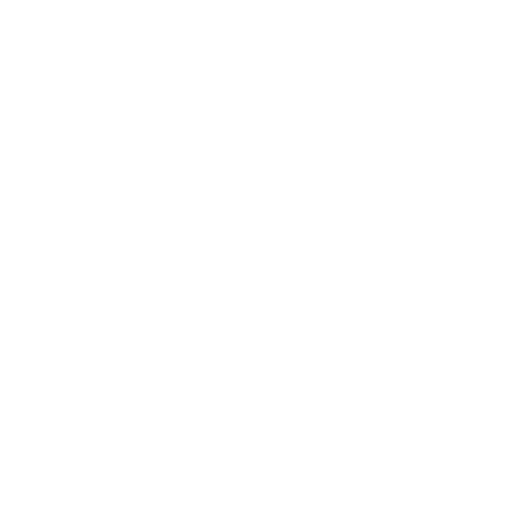 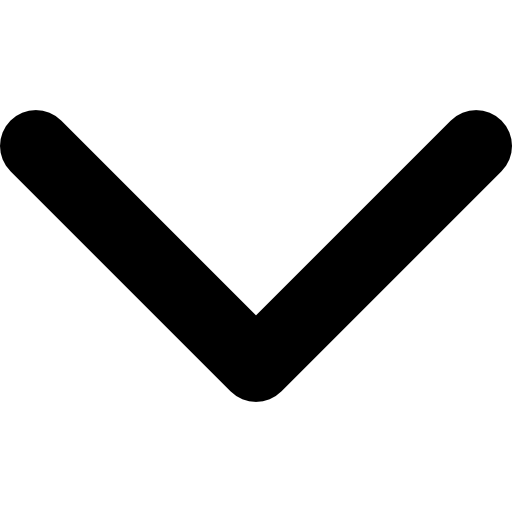 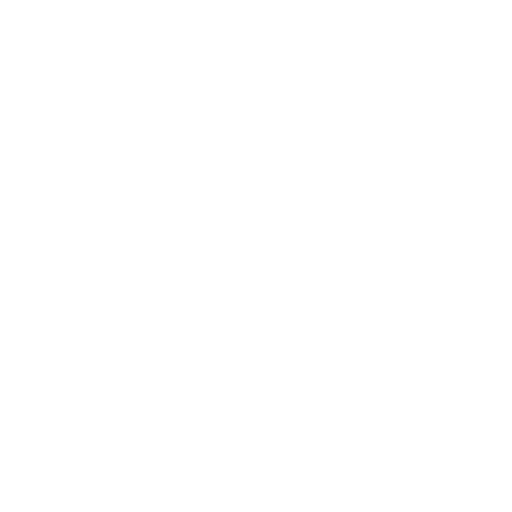 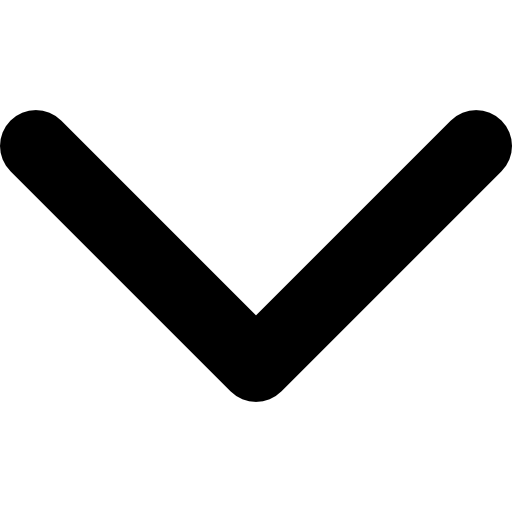 5.
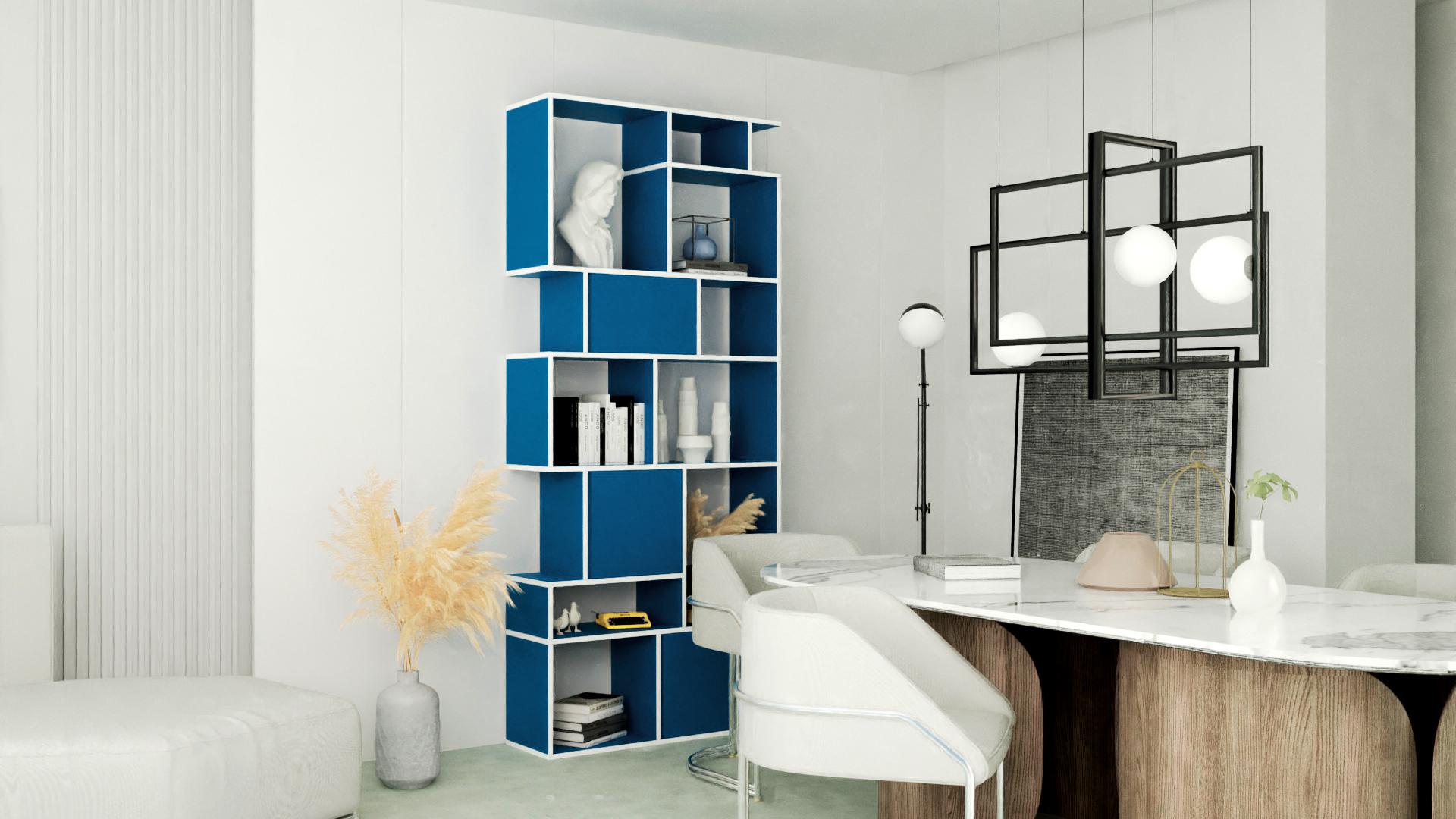 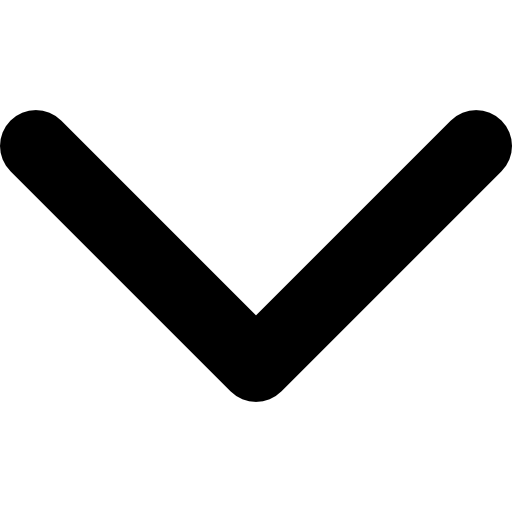 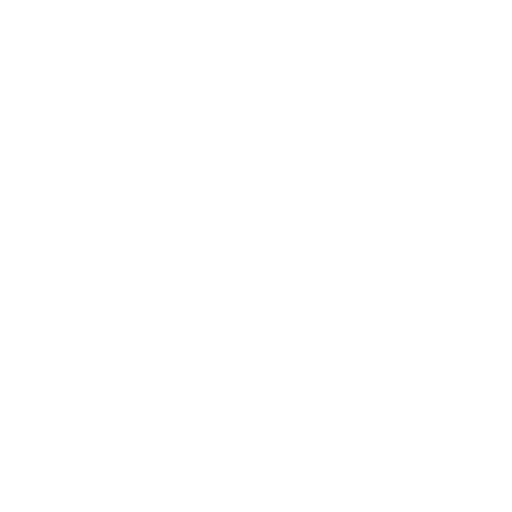 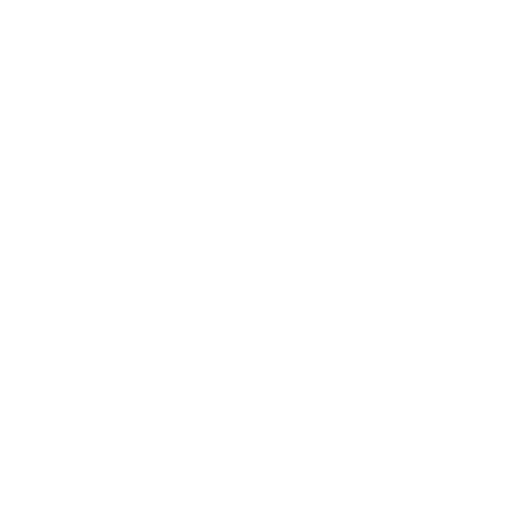 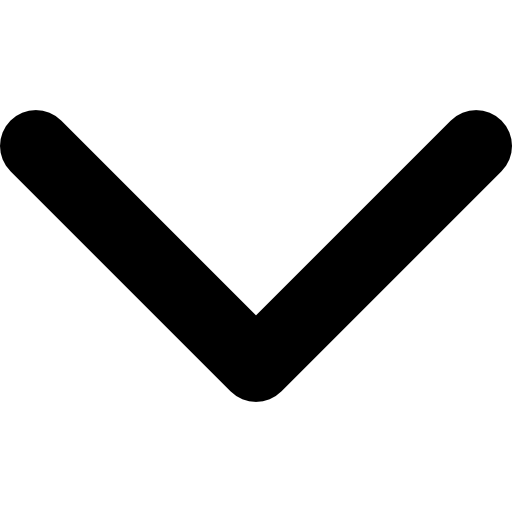 Traditional Mass-Production
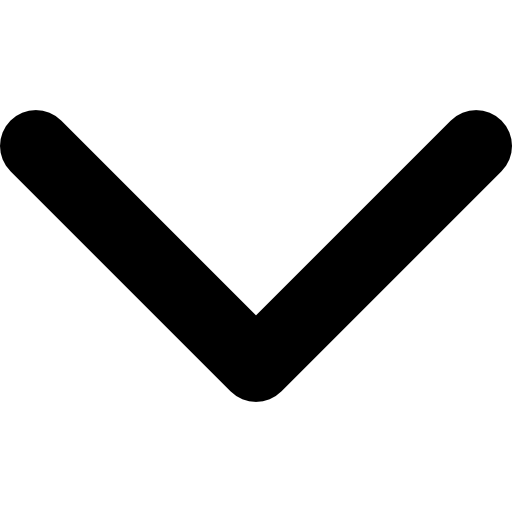 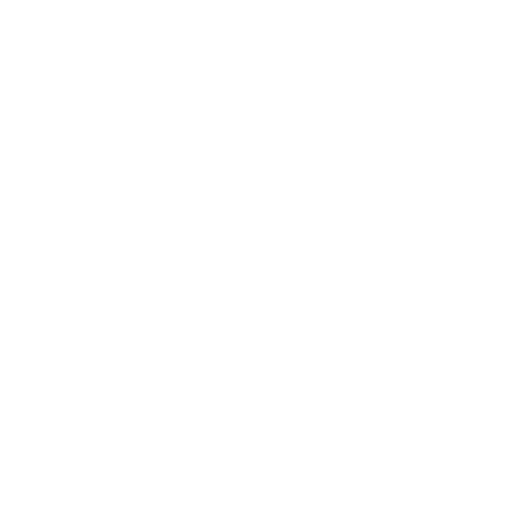 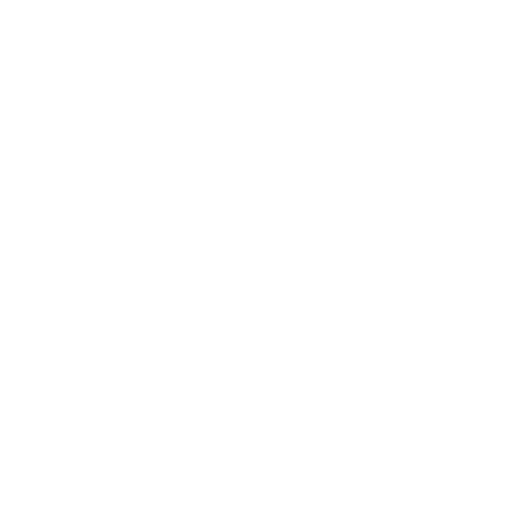 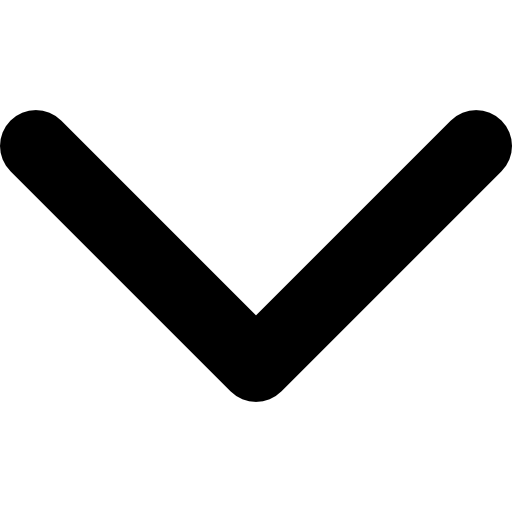 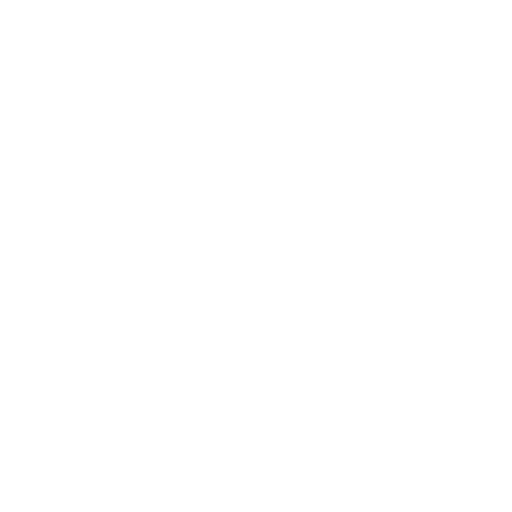 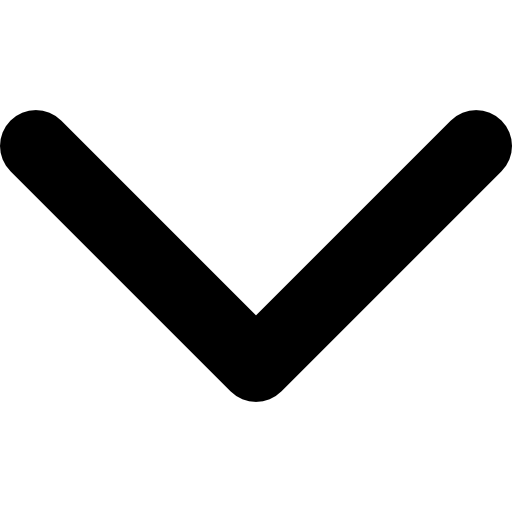 5.
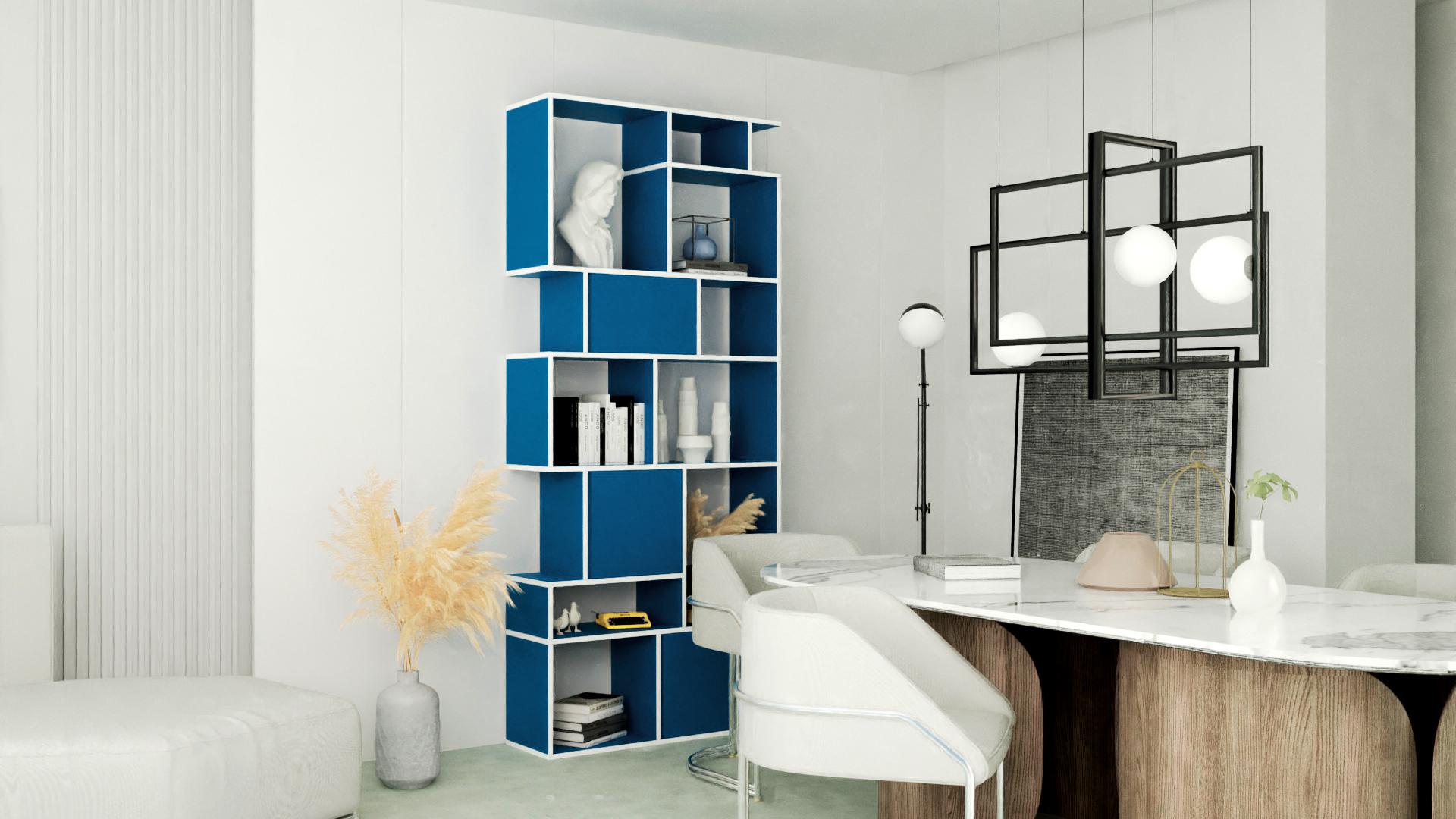 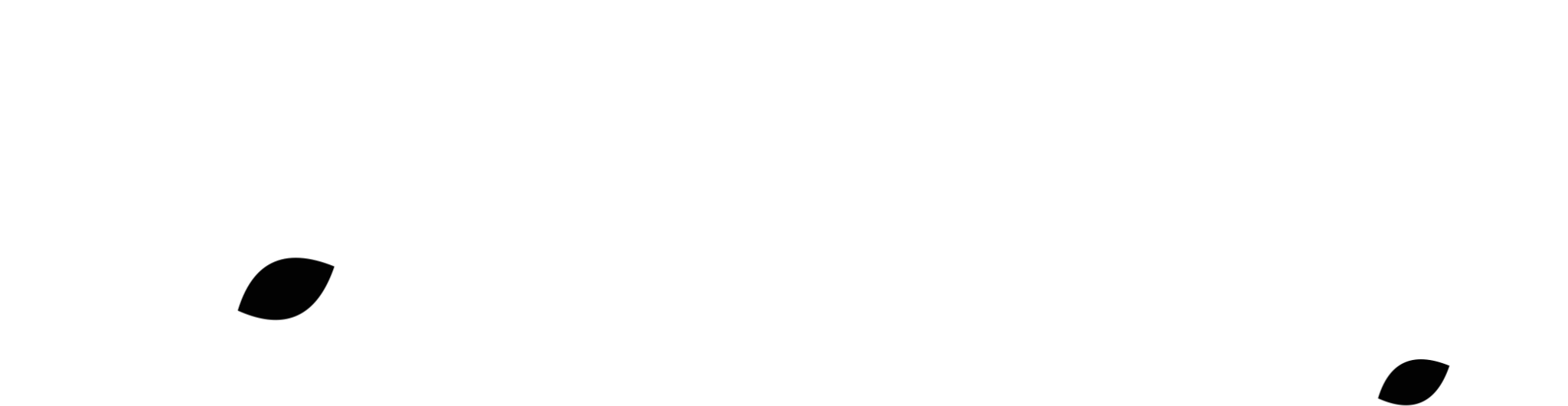 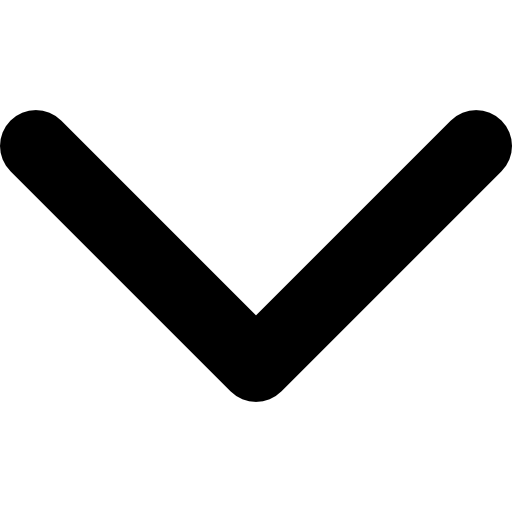 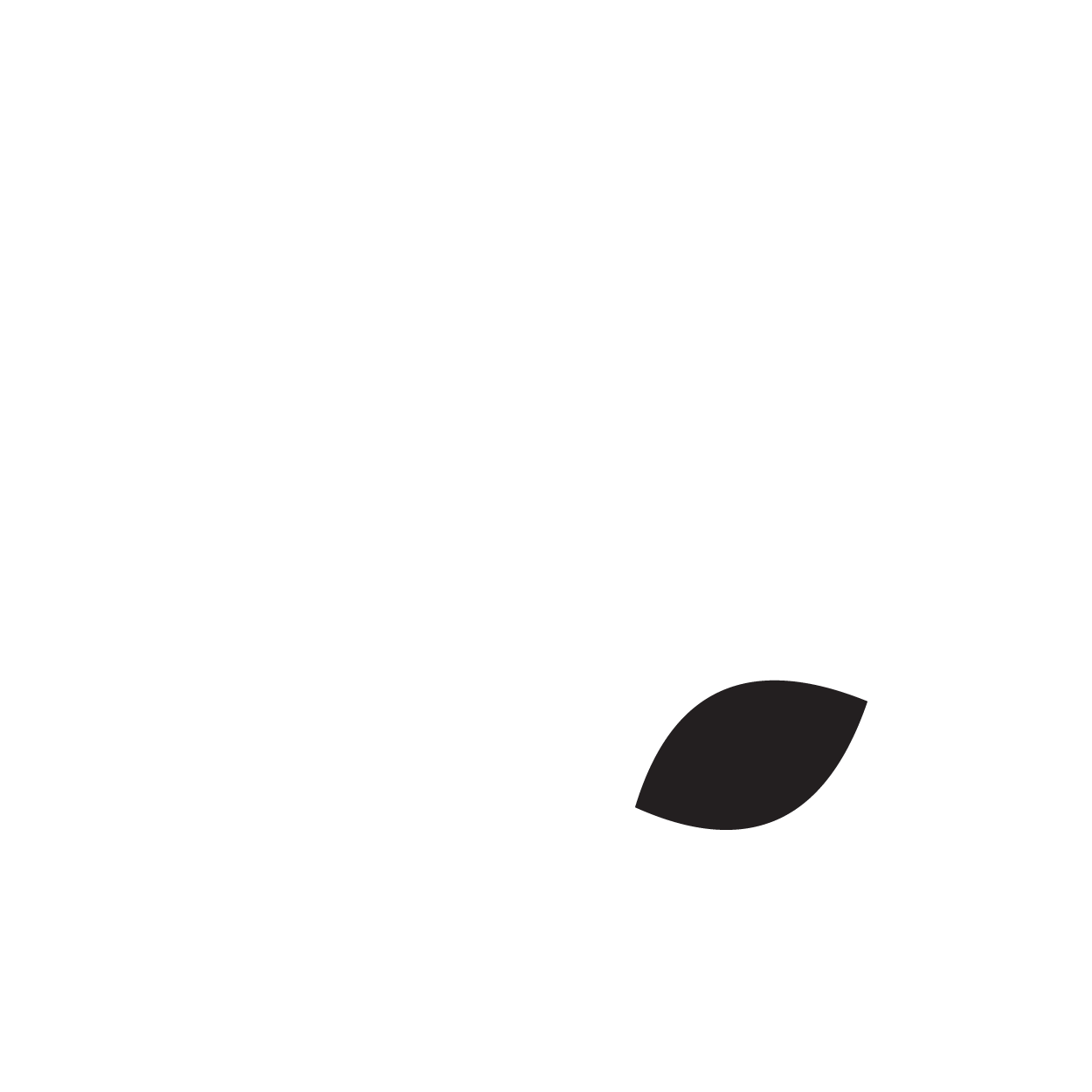 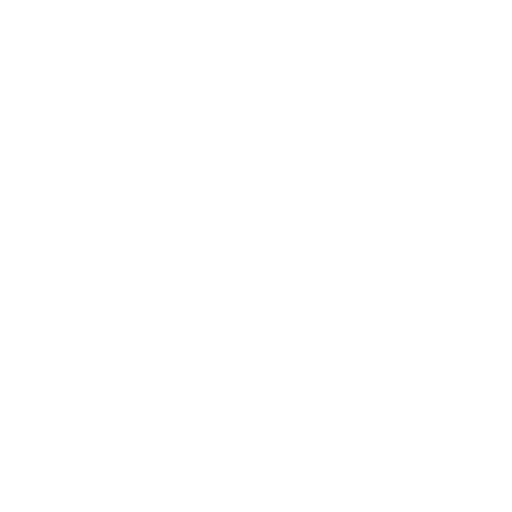 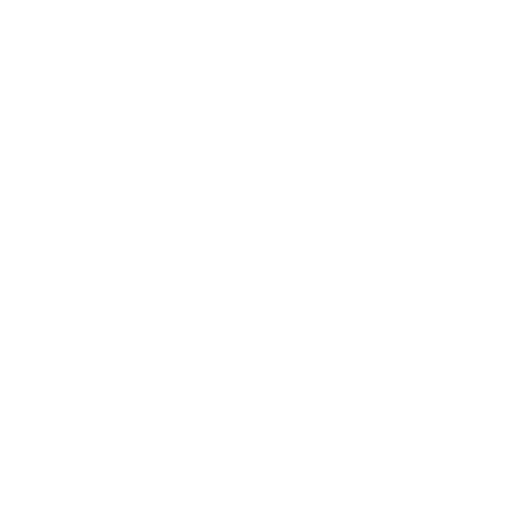 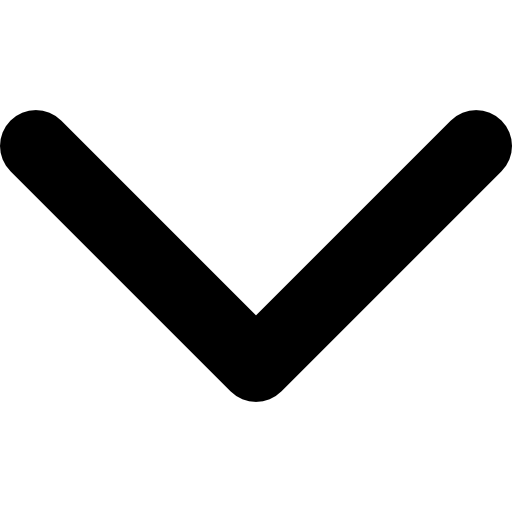 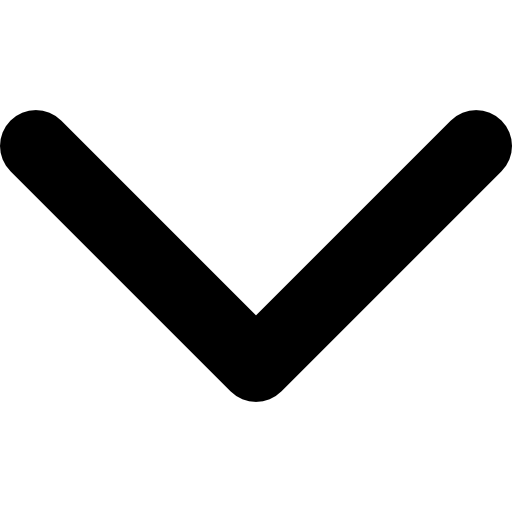 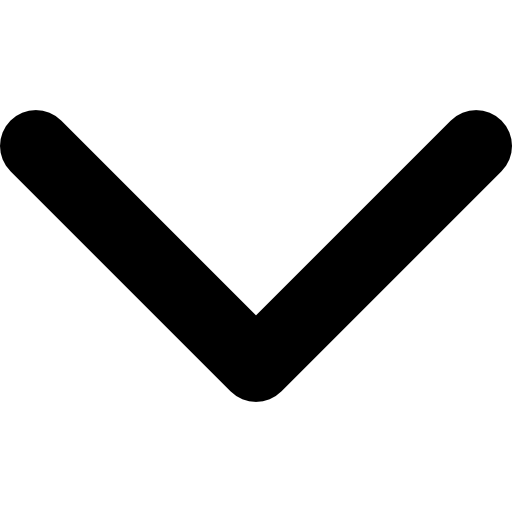 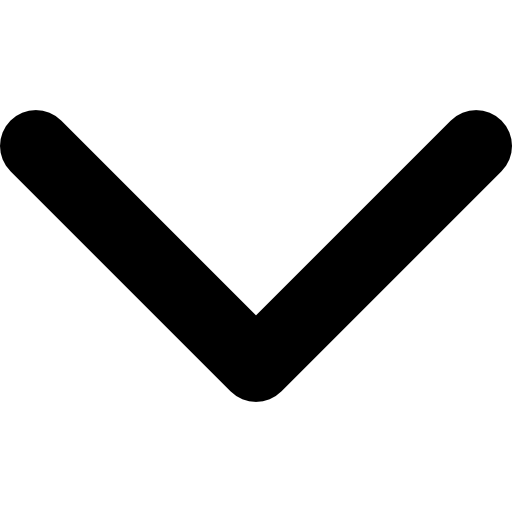 Traditional Mass-Production
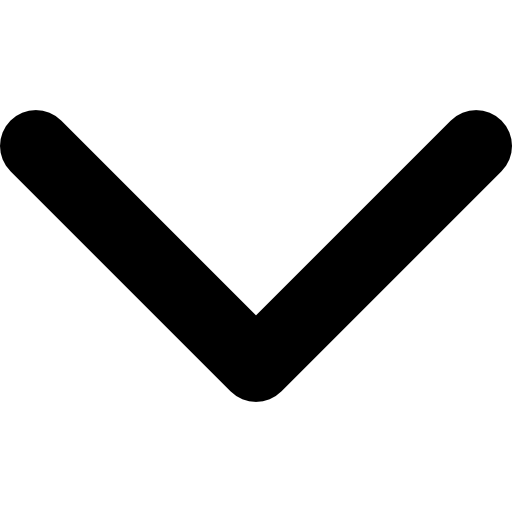 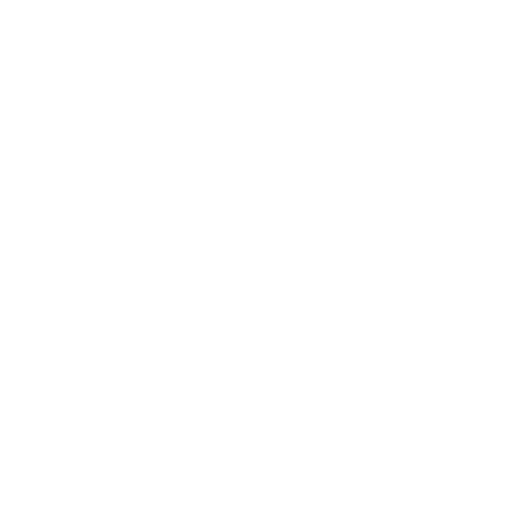 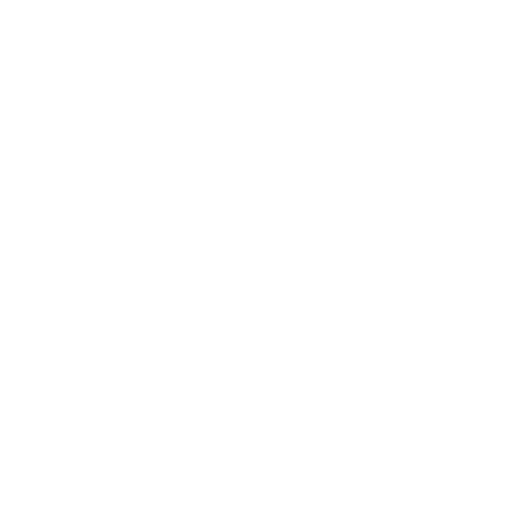 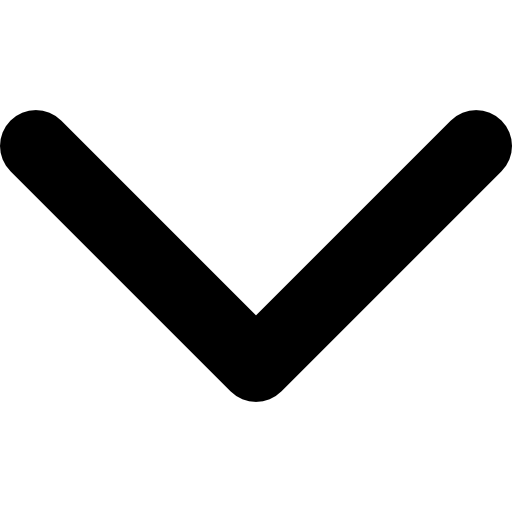 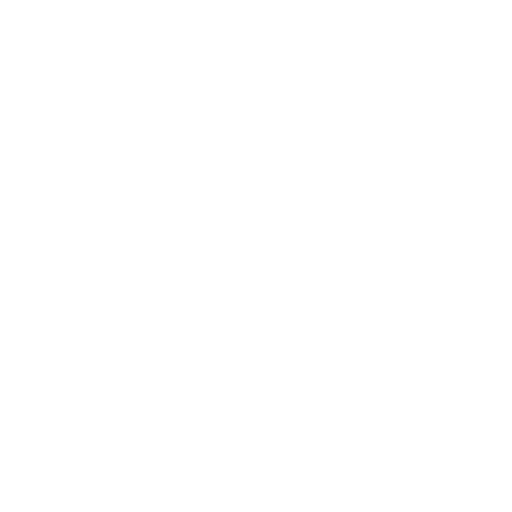 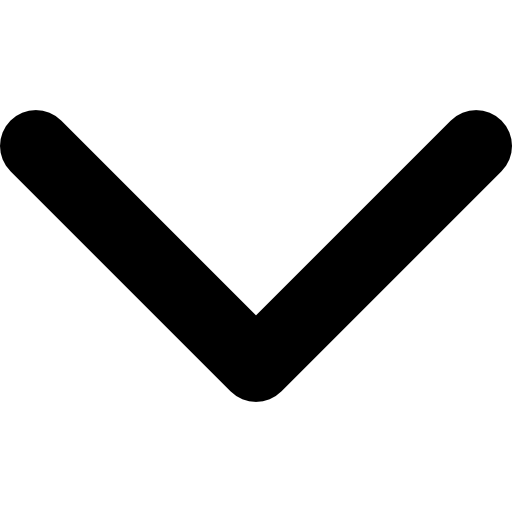 5.
Modern Design
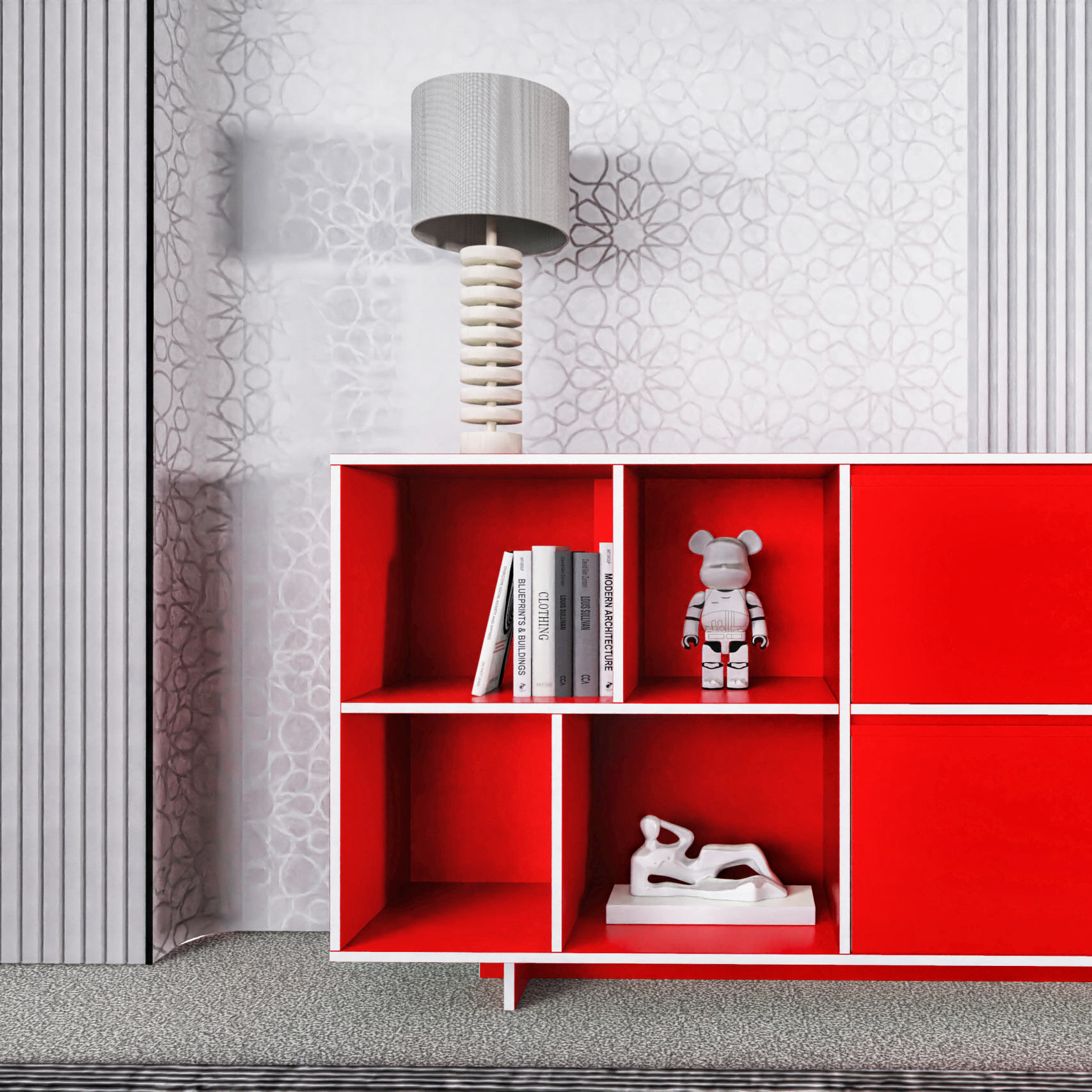 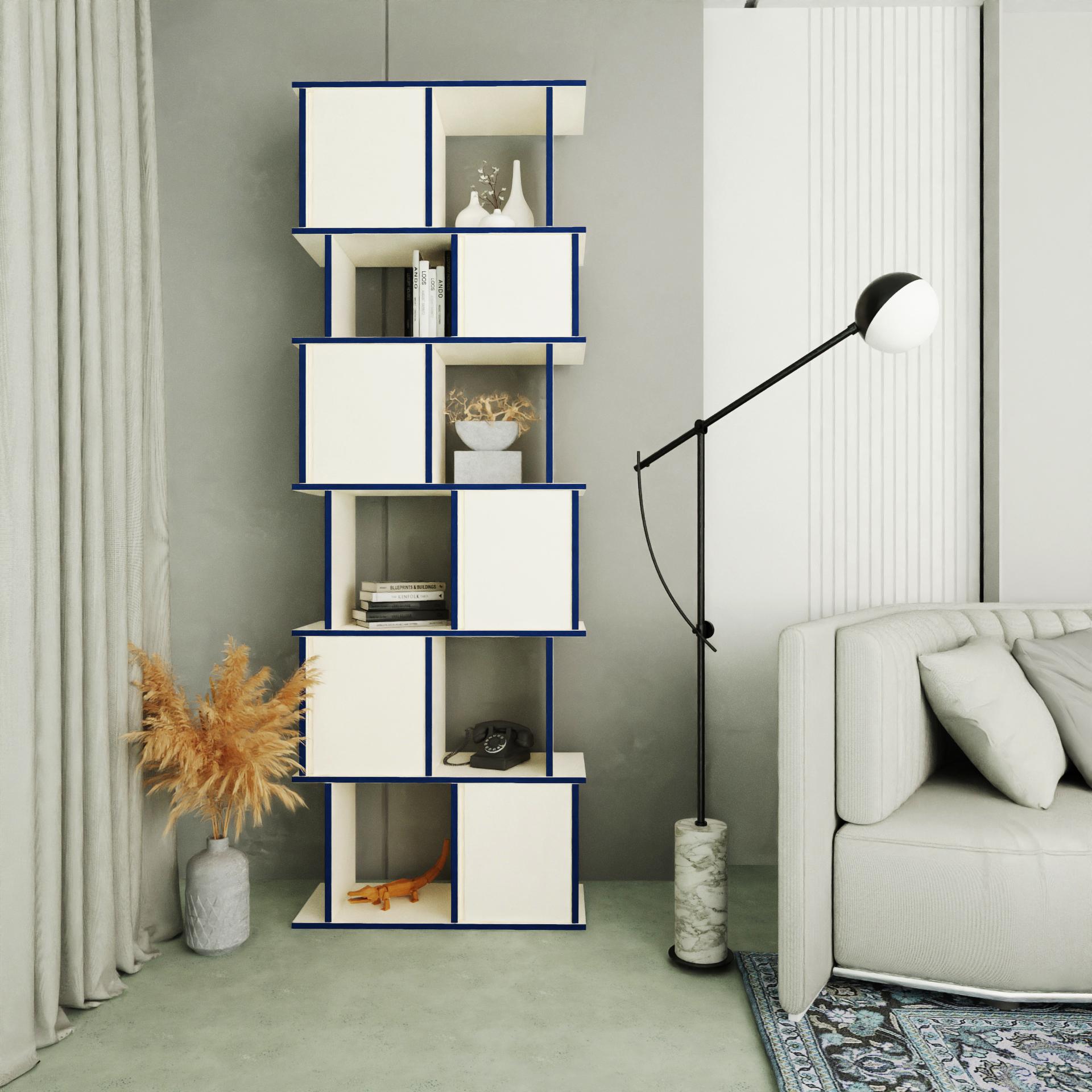 1.  Designs that are guaranteed to fit every personality.
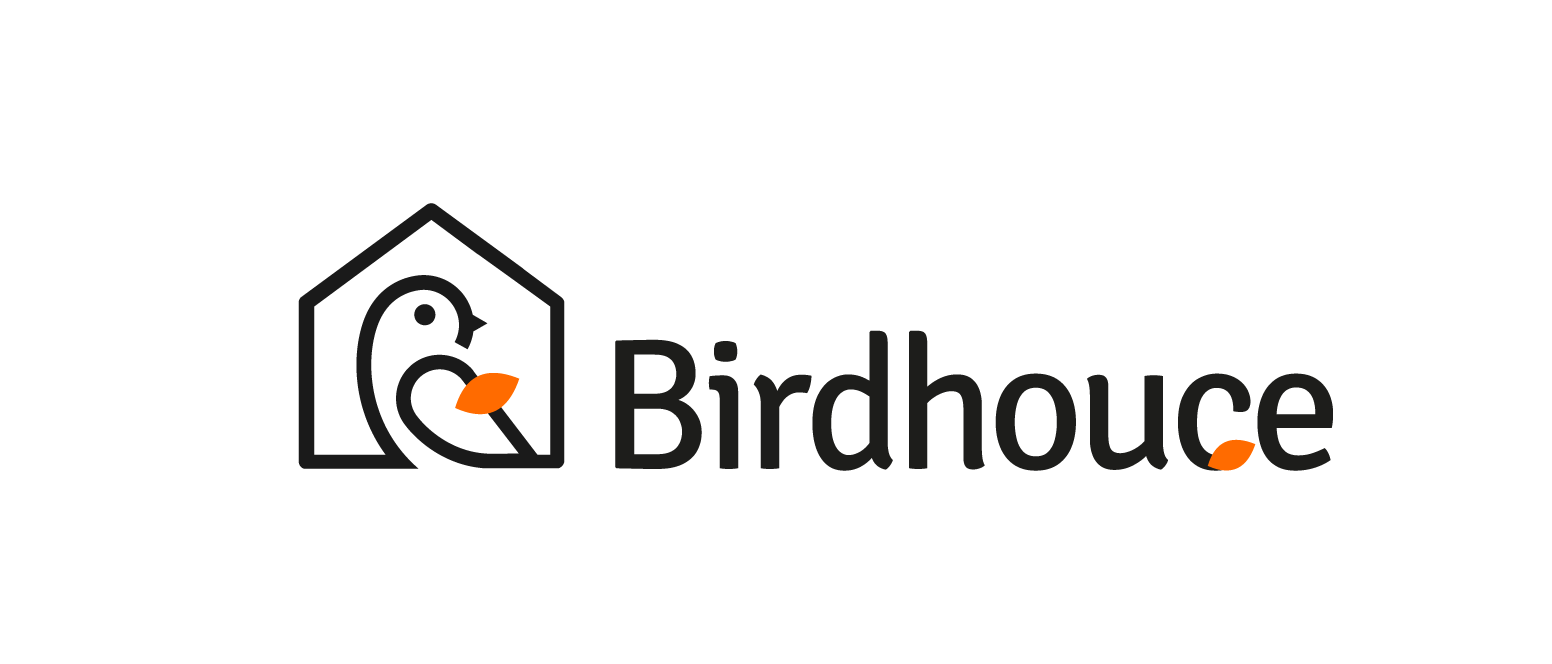 6.
[Speaker Notes: Designs that are guaranteed to fit every personality, space and manufacturer]
Truly Tailored
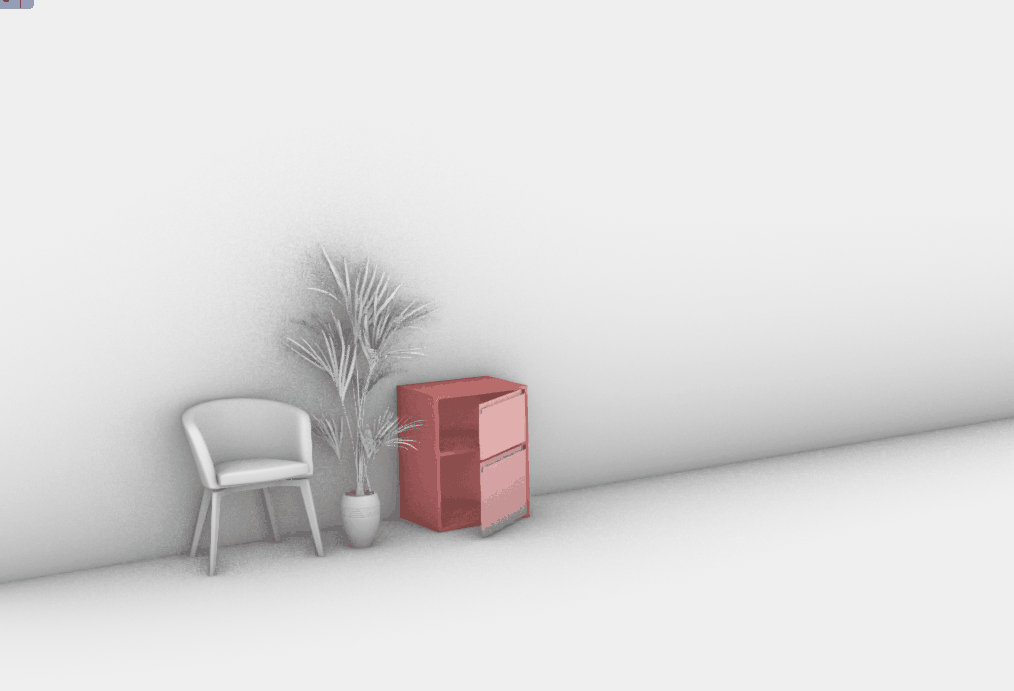 2. Easy-to-use 3D Configurator tool makes everyone a designer.
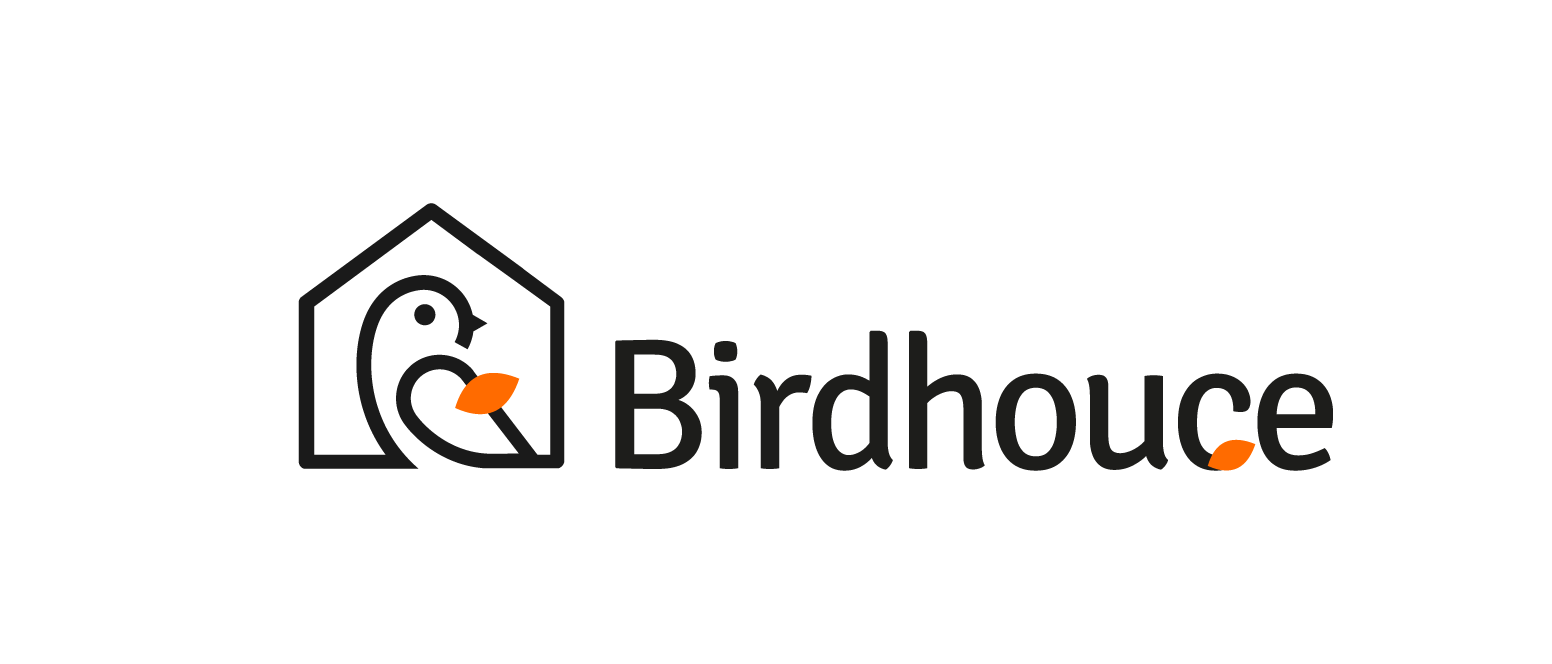 7.
Automated
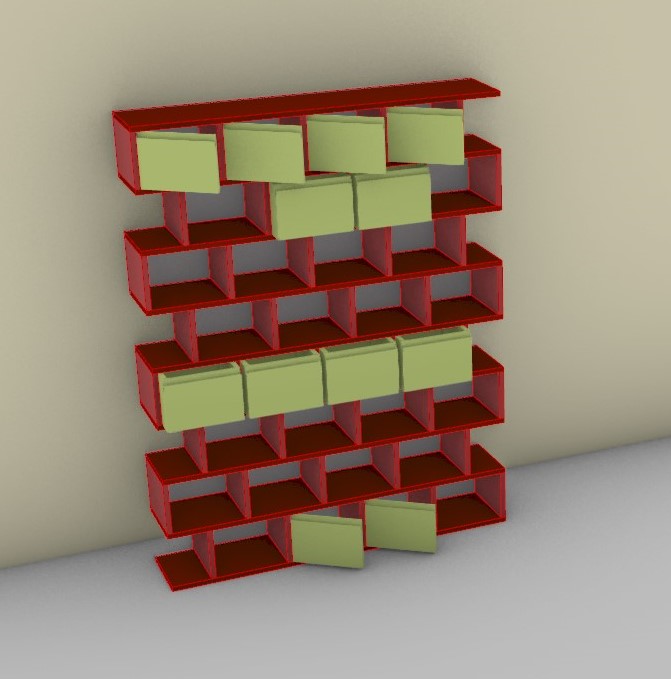 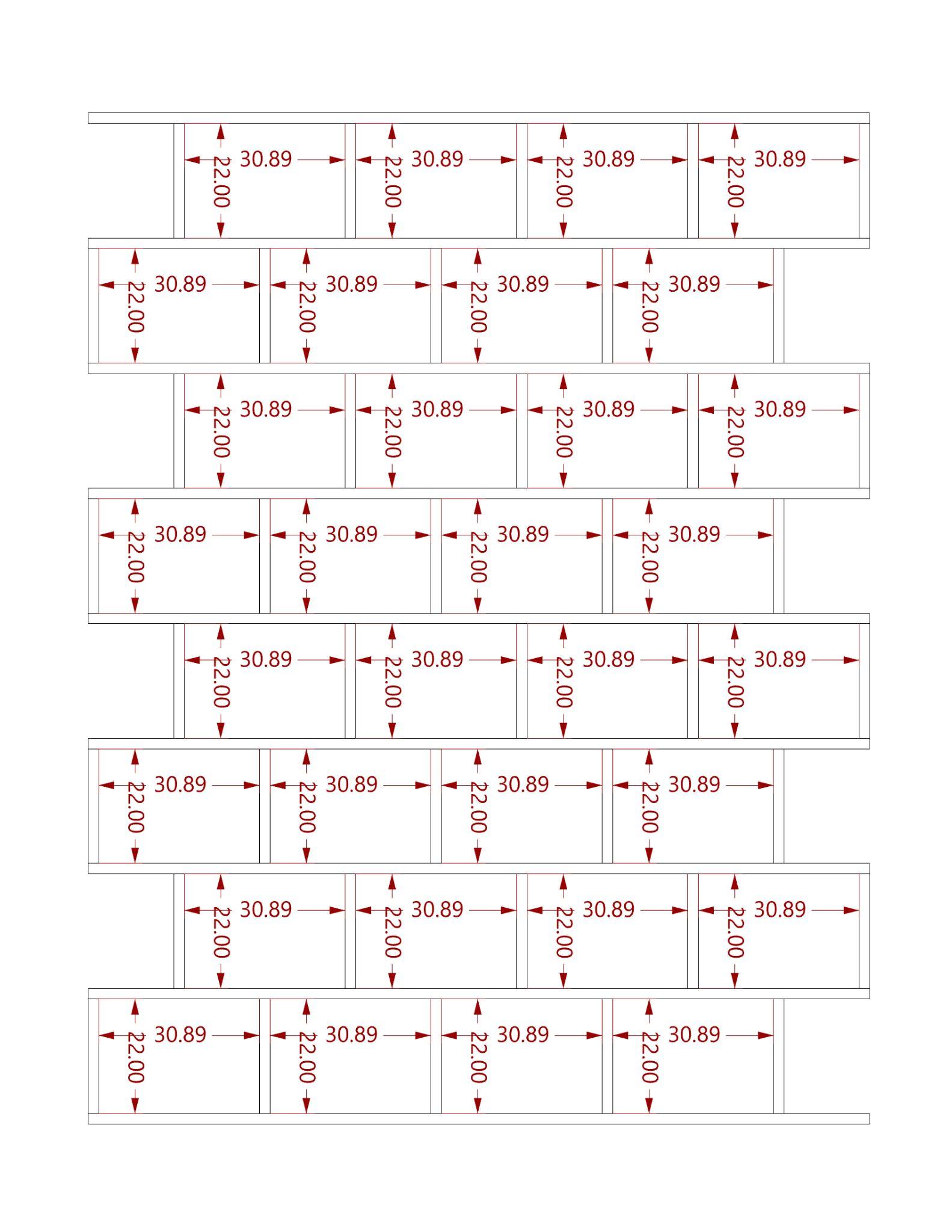 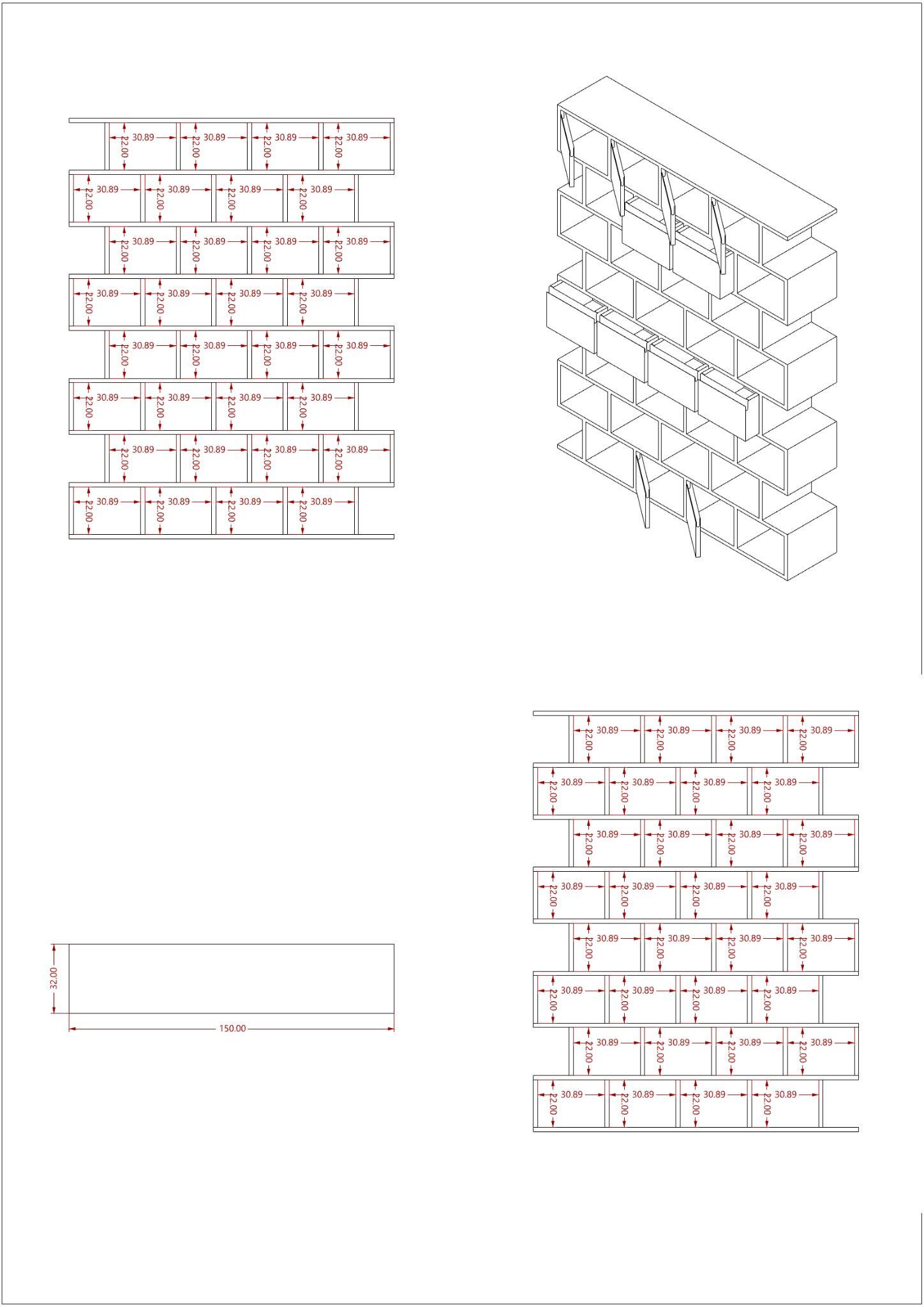 3. Custom orders converted to documentation.
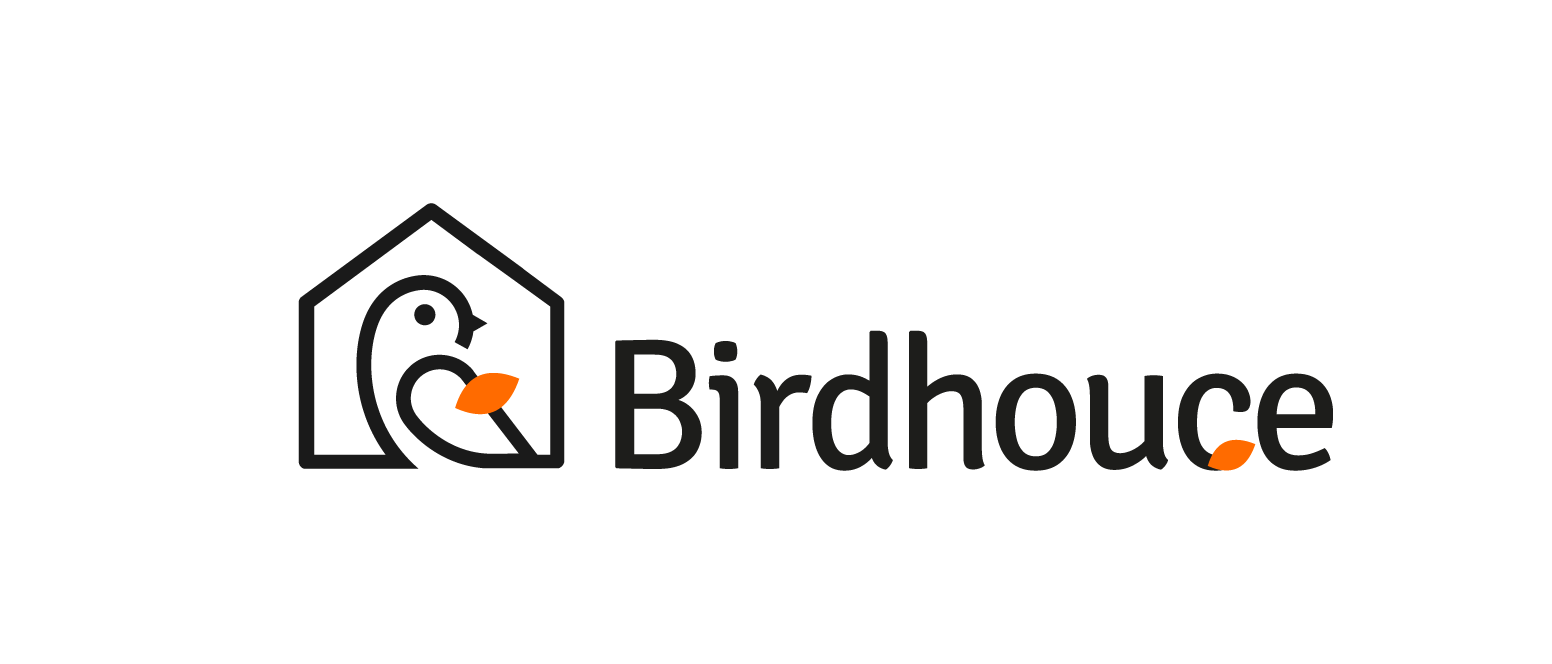 8.
Where we are?
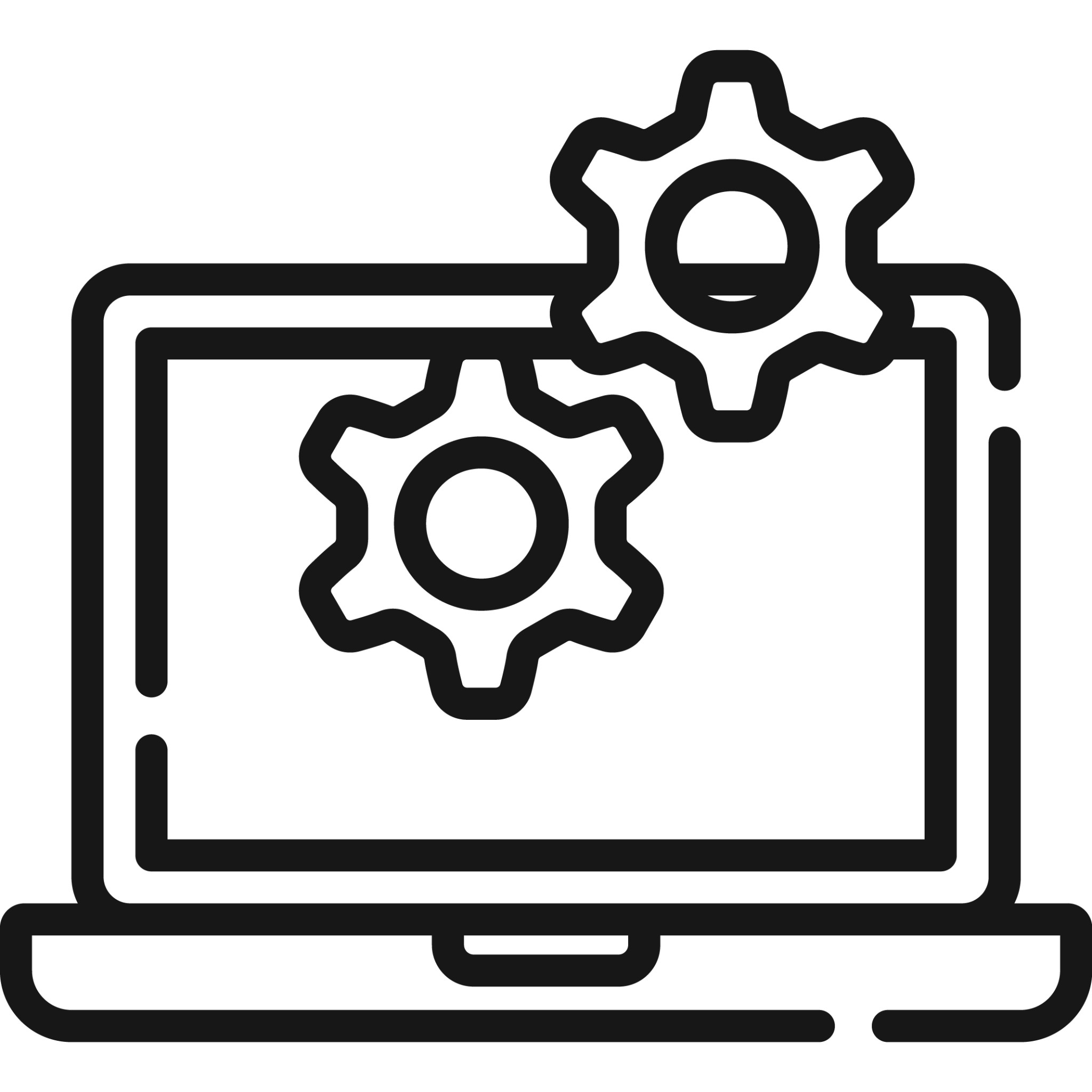 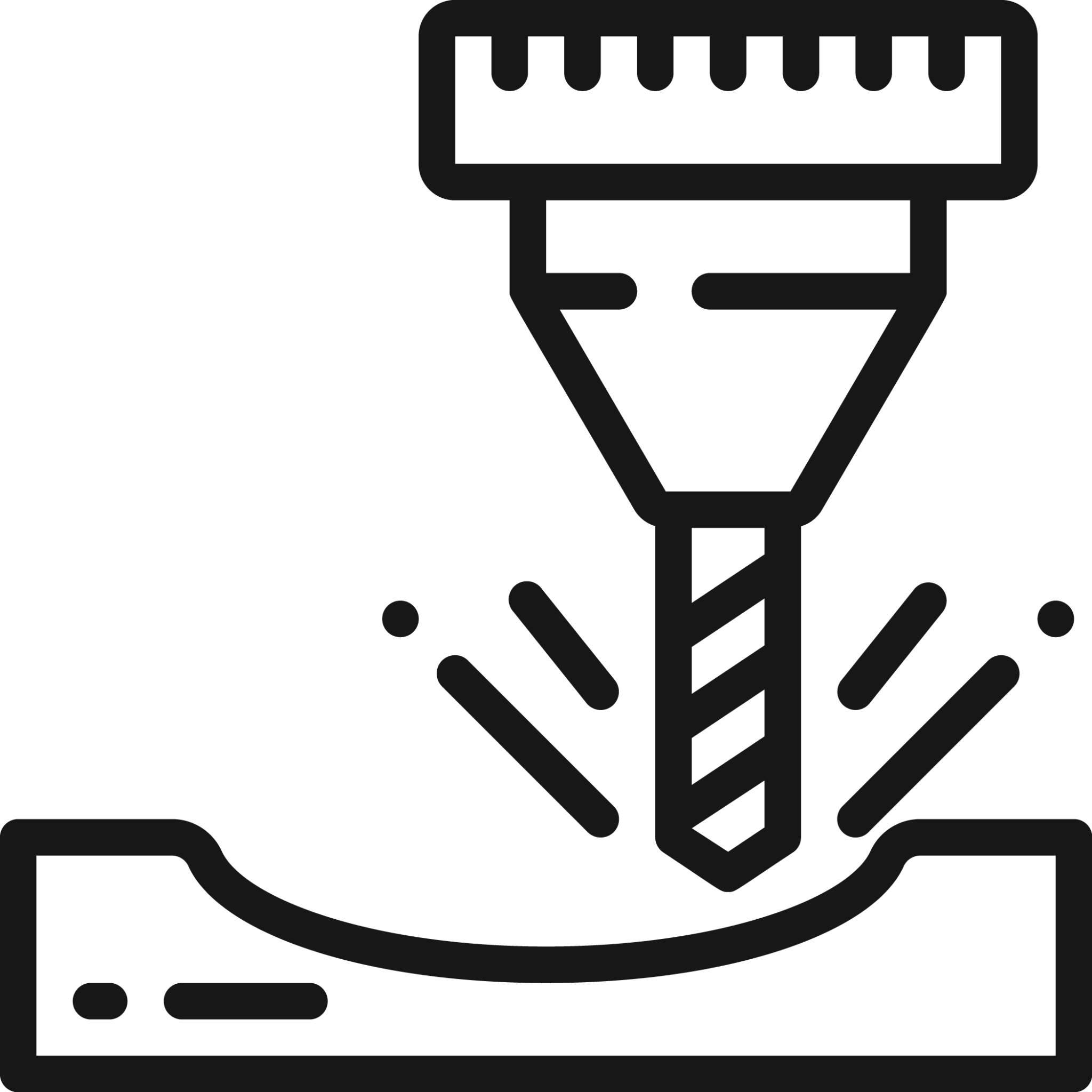 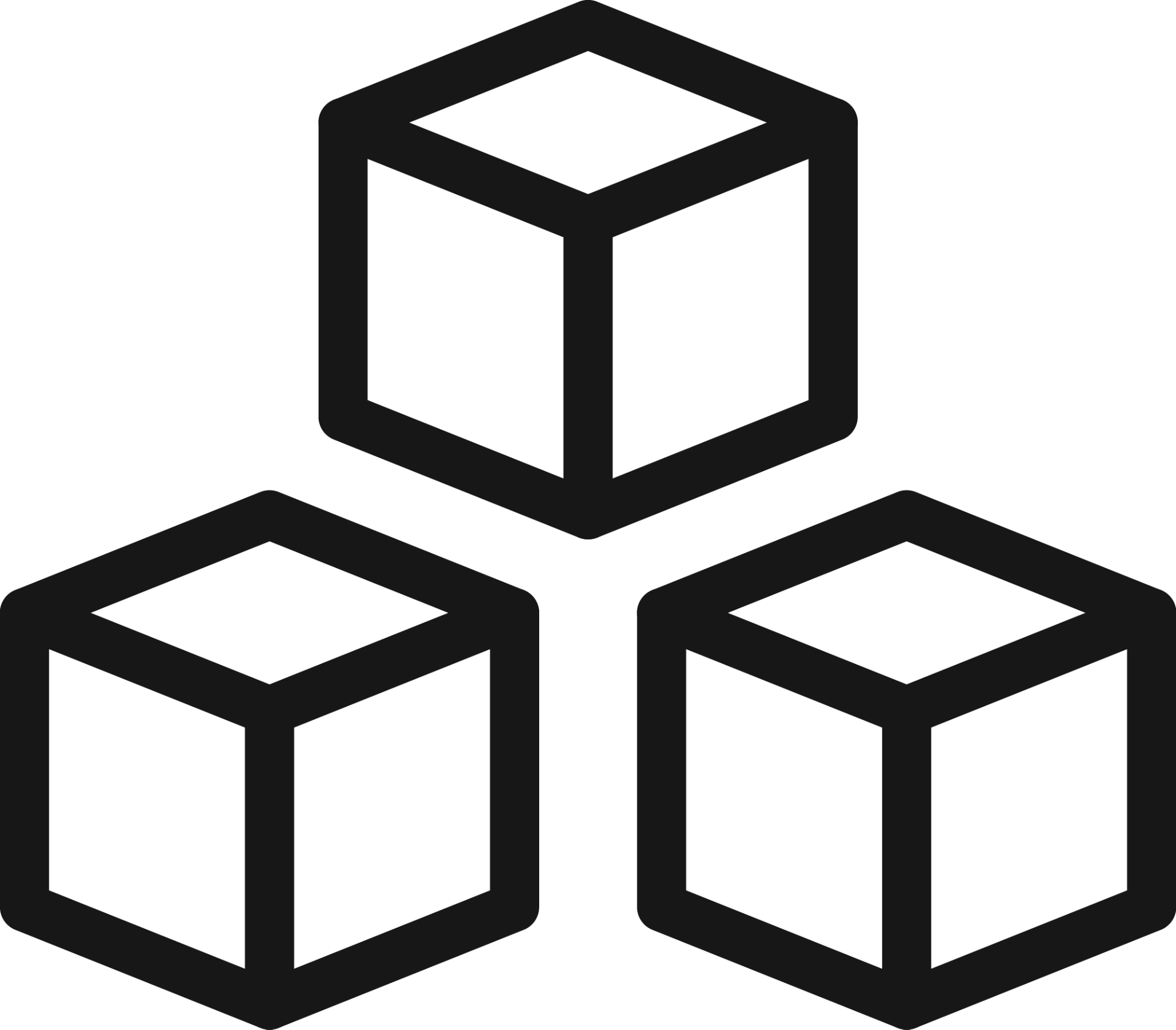 3D Configurator - MVP
Committed Manufacturer on Board
3 Product Categories
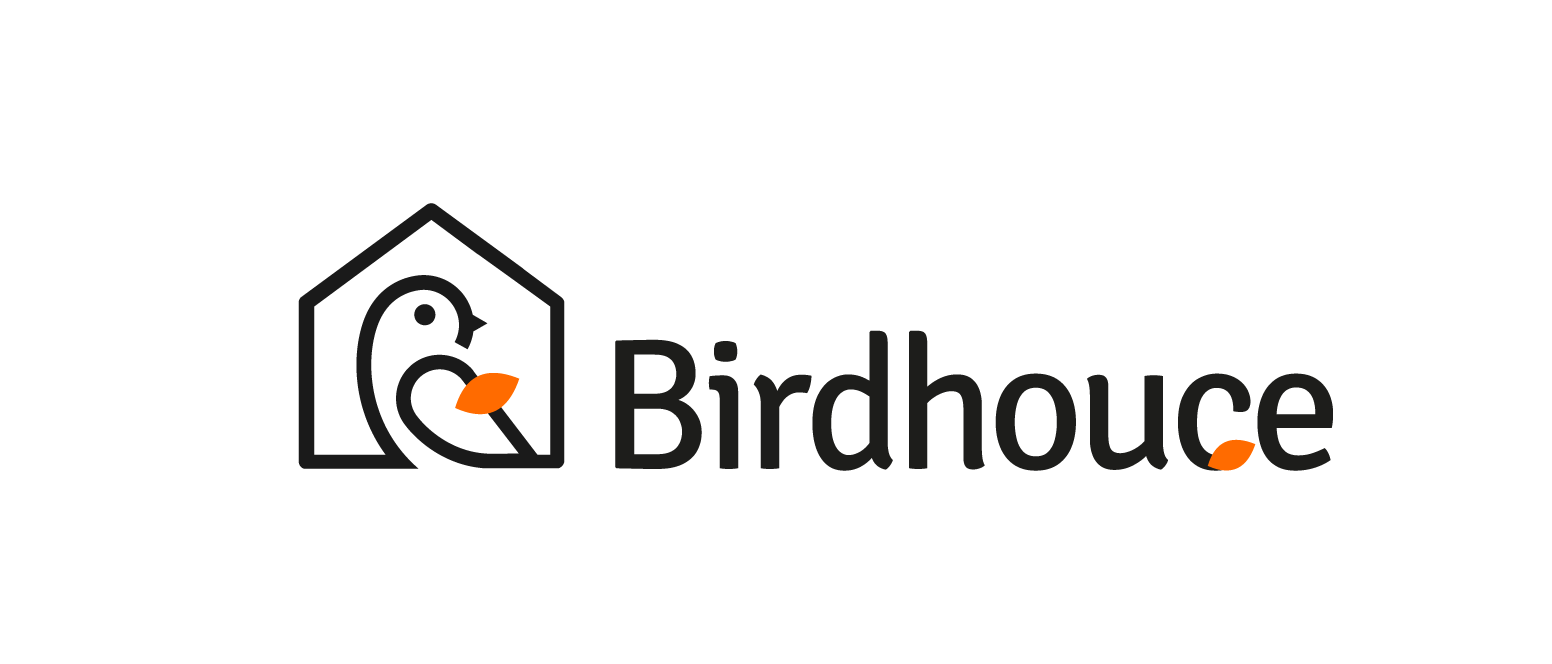 9.
Market
$27 Billion
MENA Market (2022)
$4.70 Billion
North Africa Market (2022)
$870 M
Tunisian Market (2022)
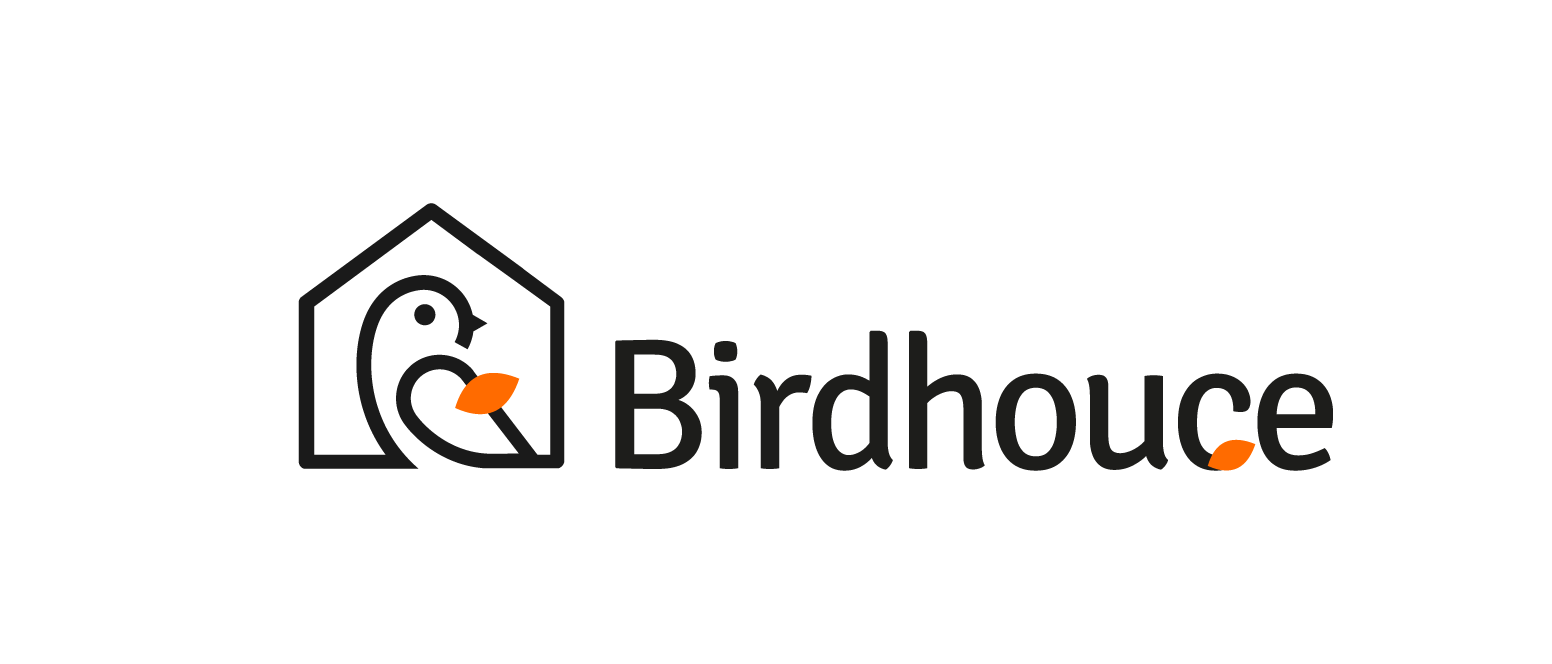 10.
Business Model
40%
60%
Direct-to -Consumer:(Established Brand)
Manufacturing
Gross Margin
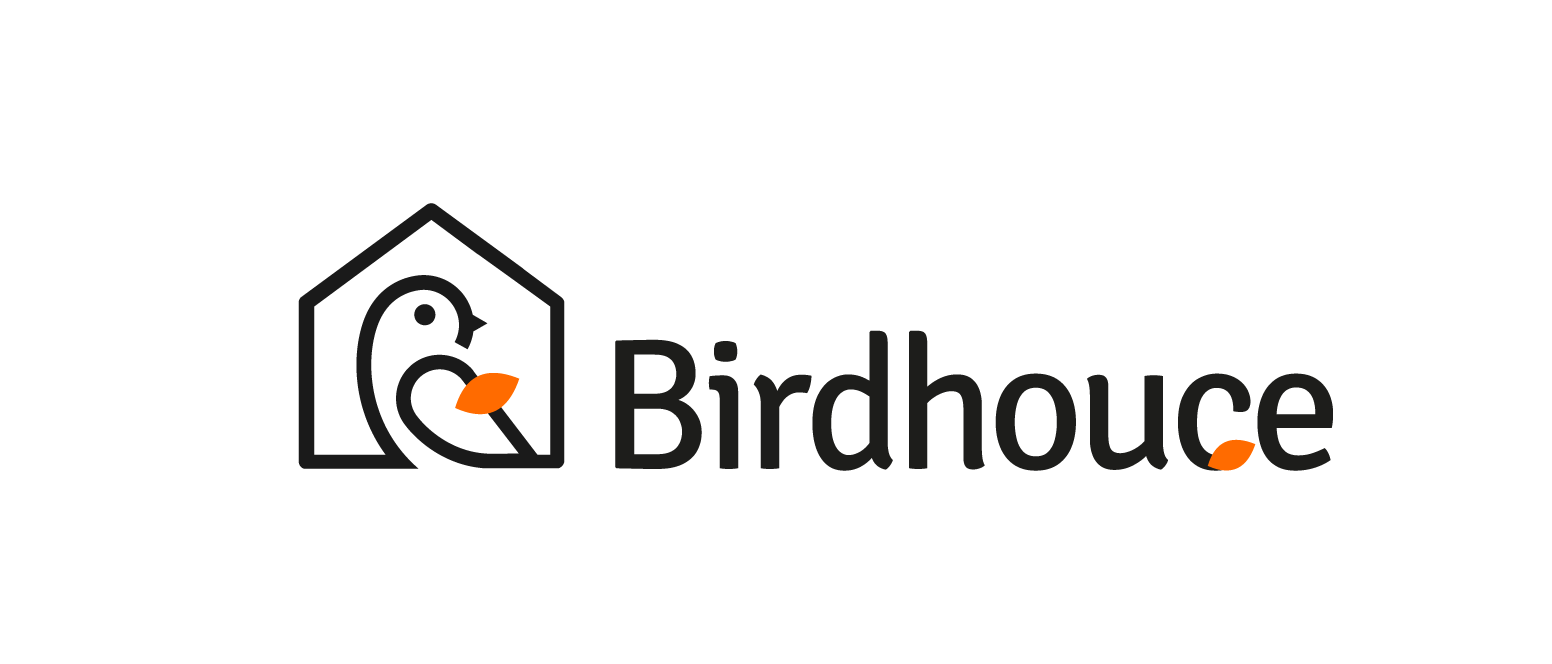 11.
Roadmap
Q4 2022
2023
2024
Product improvement
Launch in KSA
AR integration
Advanced 3D Config. (CNC)
Tunisia + KSA+ UAE
Launch 3D Config5 Product Categories
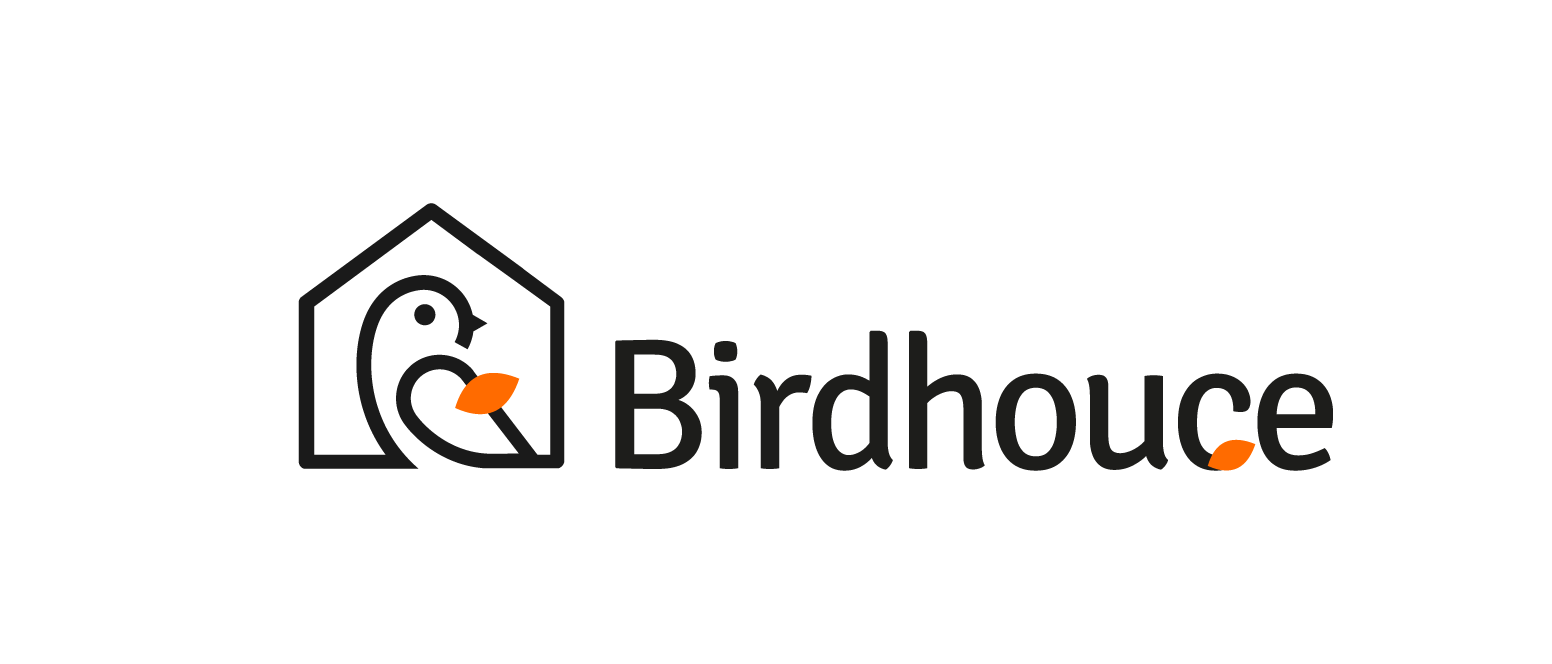 12.
Ask
Product Dev.
Marketing
15%
$250,000  / 18 Months
40%
20%
Grow the Birdhouce Brand
Develop our tech. for scale
Expand to our next market
Team
25%
Operations
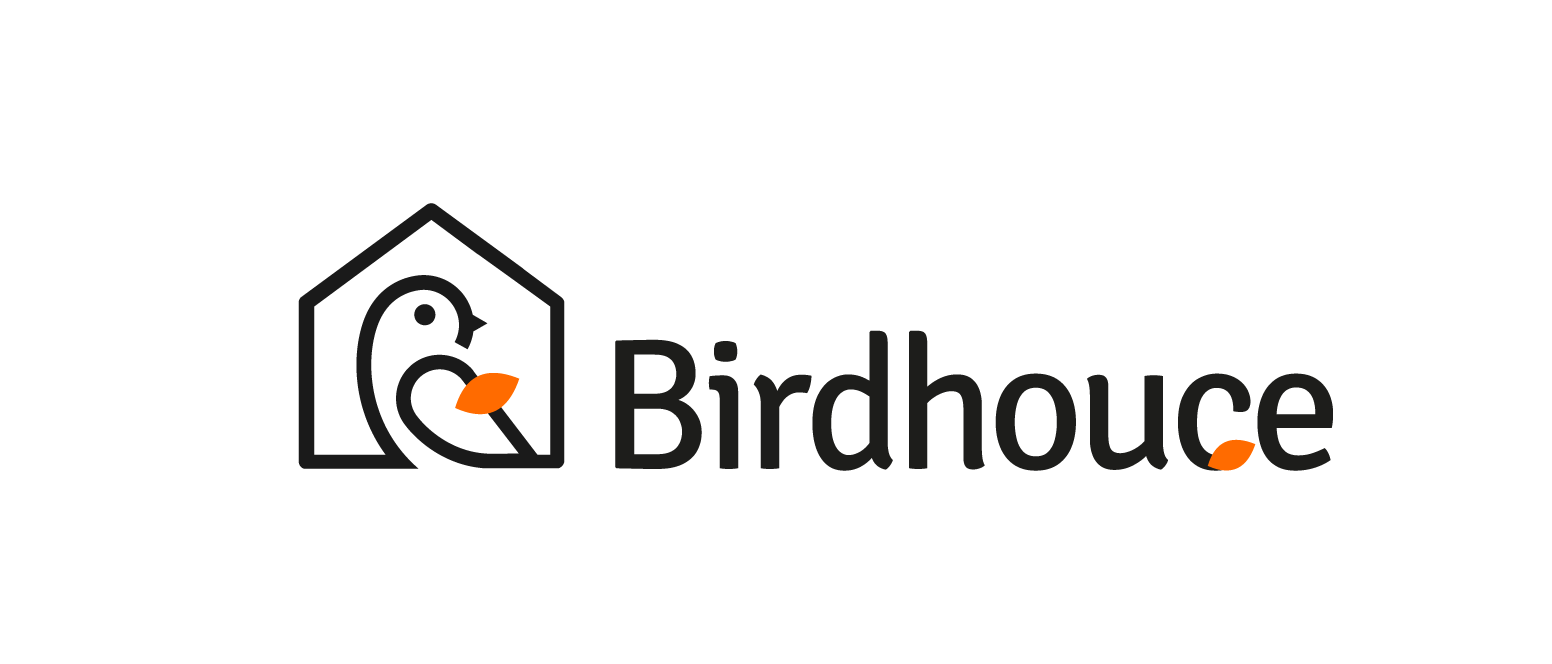 13.
Team
Advisors
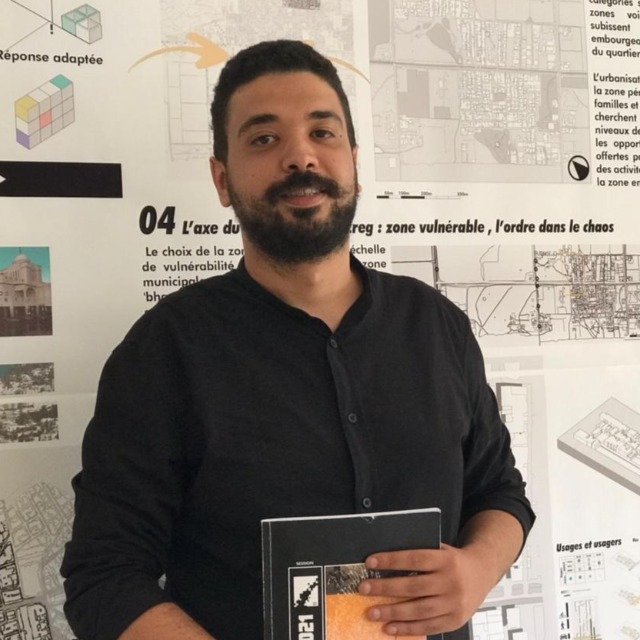 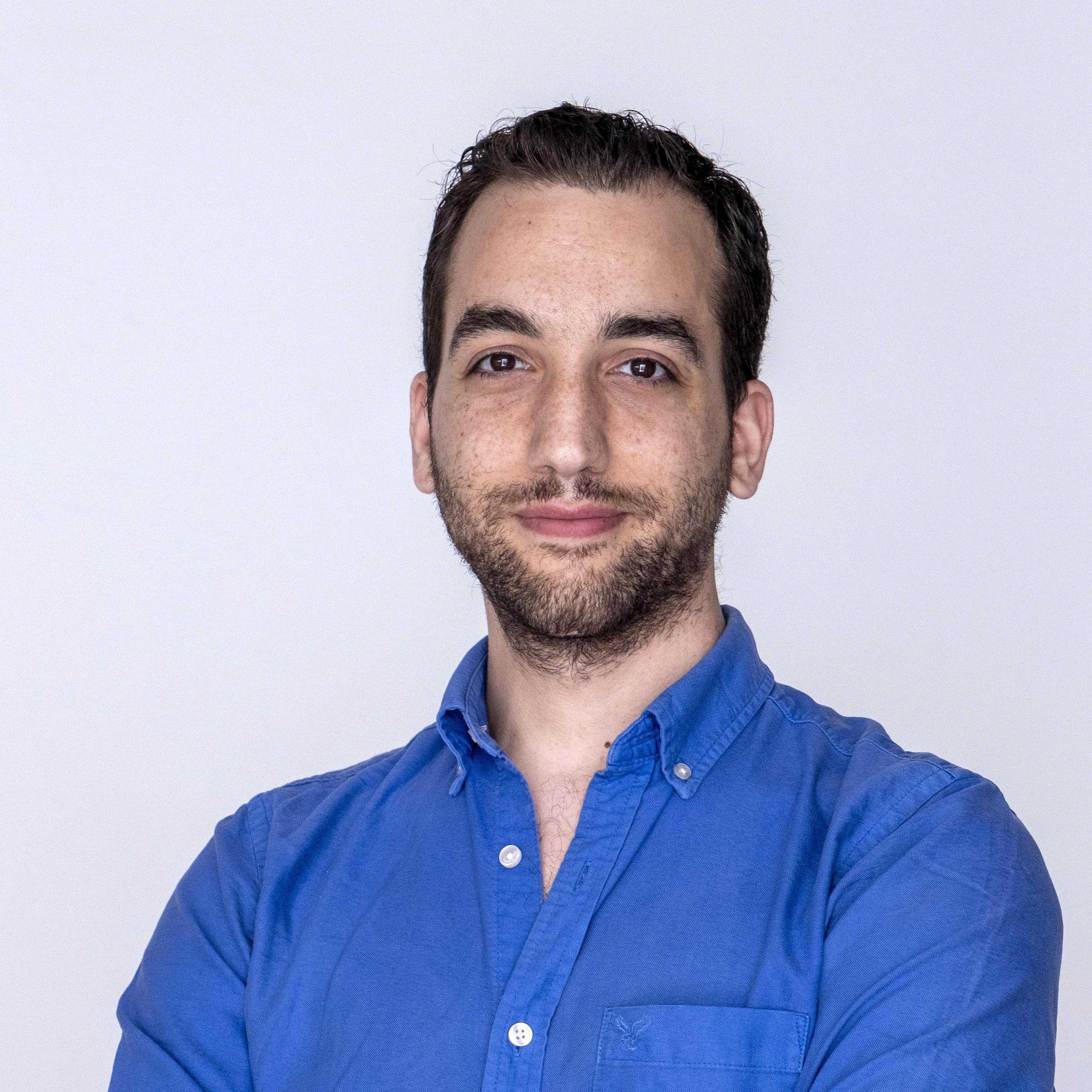 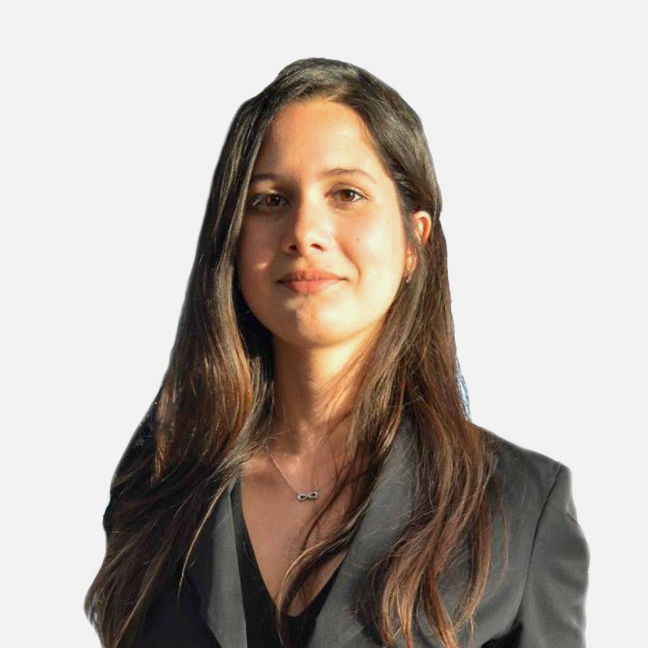 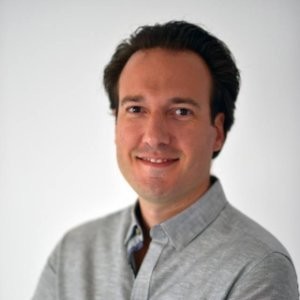 Malik Nouira
Founder & CEOPrefabulousArchitecture Industry
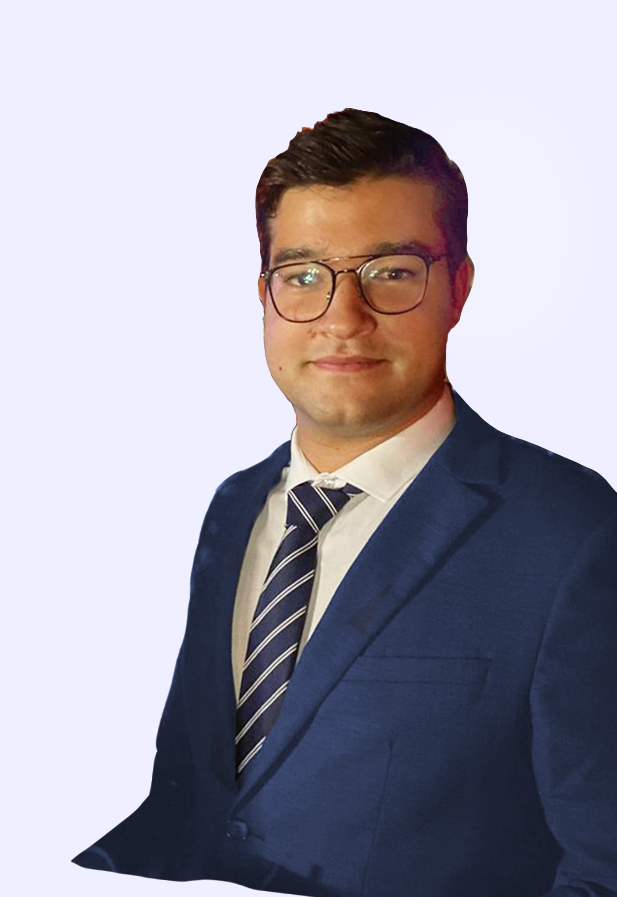 Yanis Boulares
Khouloud Ben Aziza
Baha Ayari
Ramzi Chahin
Founder & CEO Allure HomeFurniture Industry
Founder & CEO5 years experience Design andManufacturing
Marketing and Social3 years experienceMarketing
Lead Designer3 years experienceFurniture + Product Design
Moufeed Kadoura
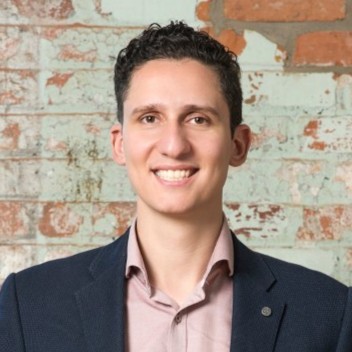 Founder & CEO Kenota Health Y-Combinator
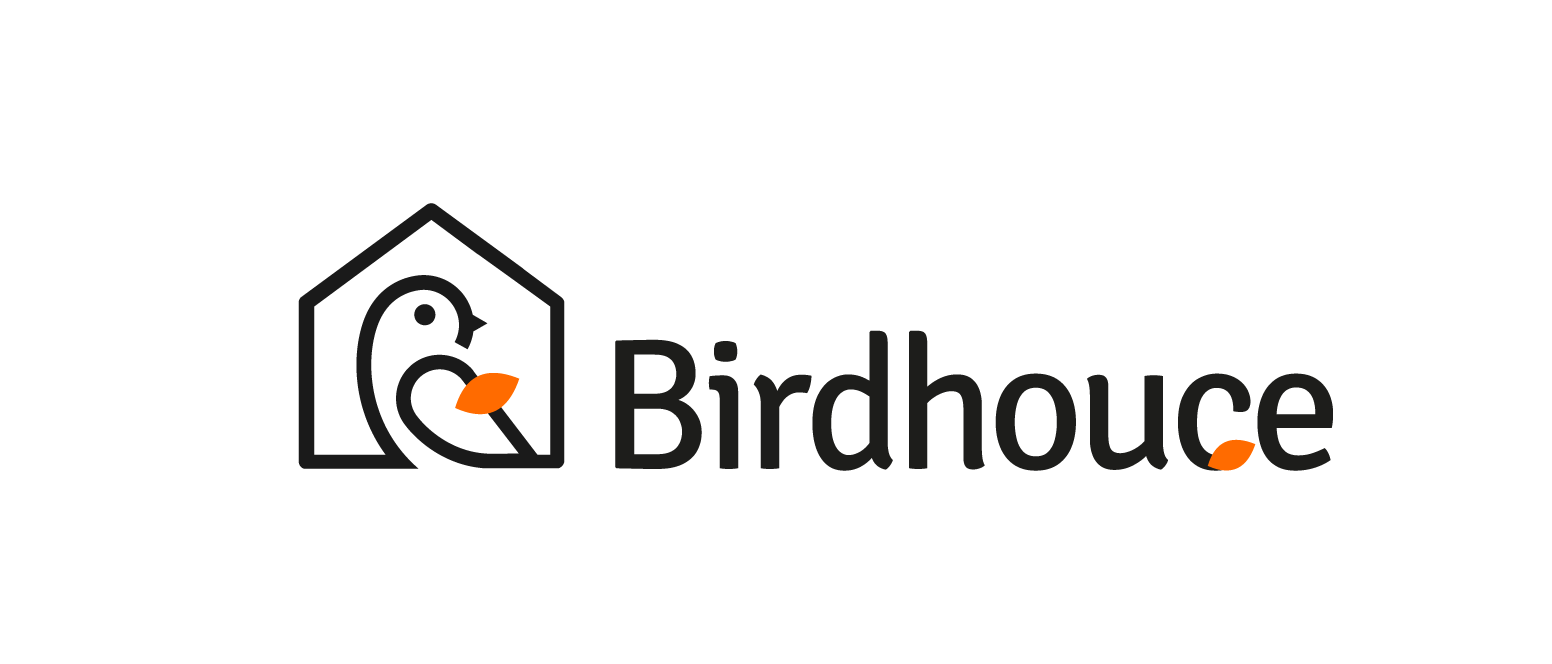 14.
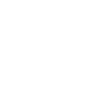 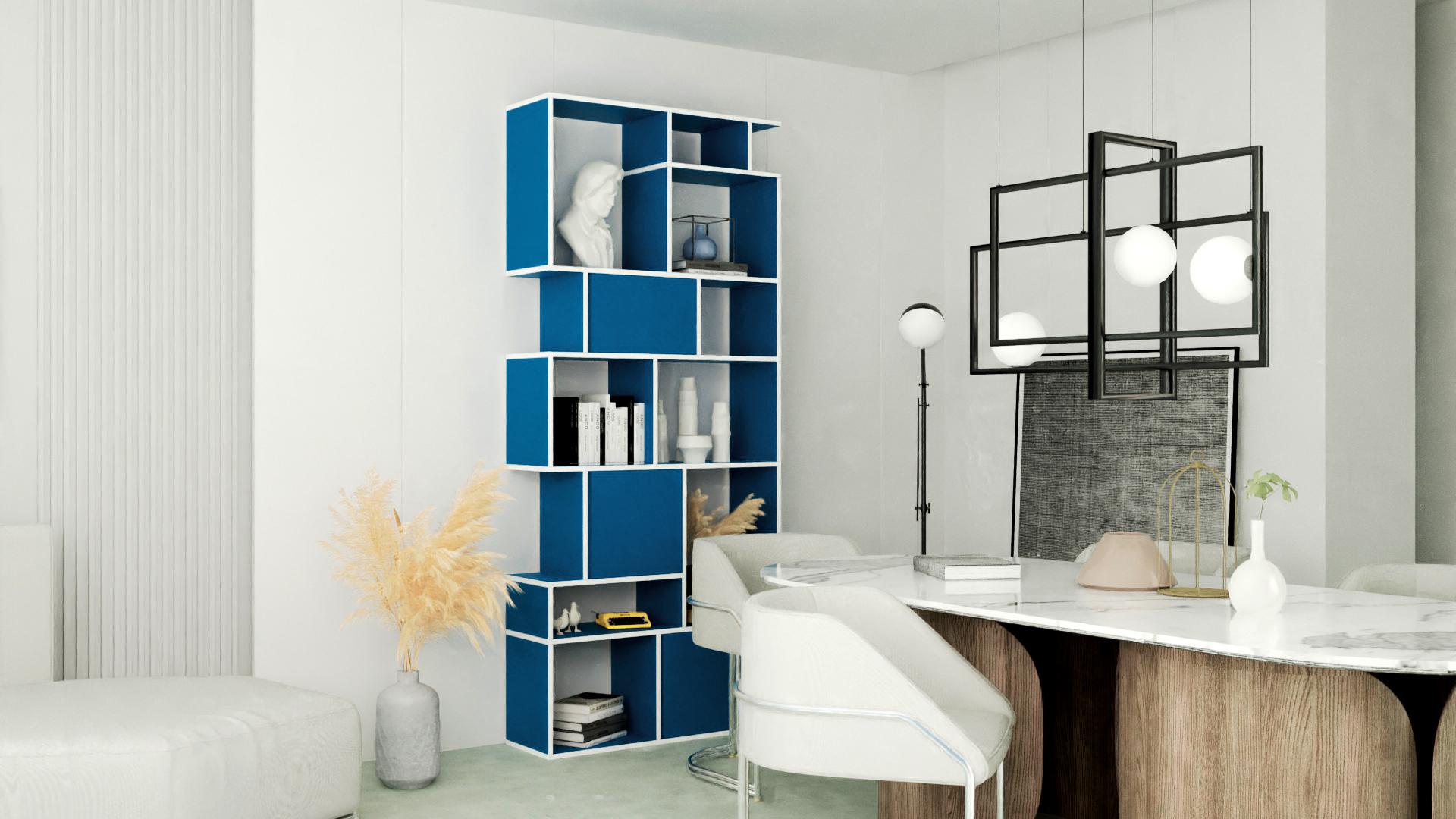 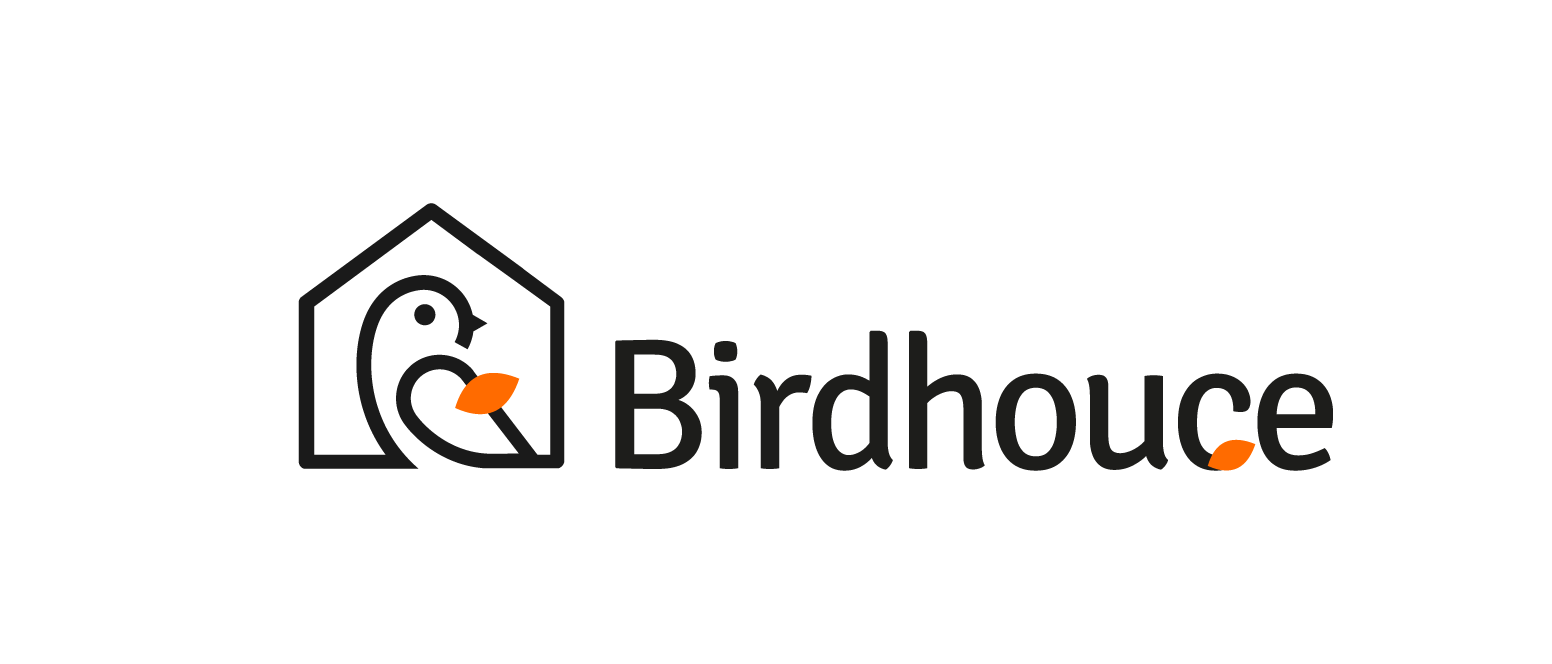 Thank you !
Ramzi Chahin
ramzi.c@birdhouce.comwww.birdhouce.com
15.